ПЕРИОДИЧЕСКАЯ   СИСТЕМА   ХИМИЧЕСКИХ   ЭЛЕМЕНТОВ   Д.И. МЕНДЕЛЕЕВА
ВОДОРОД
ОТКРЫТ   В   1766   ГОДУ
английский физик и химик
Генри   Кавендыш
ВОДОРОД  - получил название от древнегреческого  — «рождающий воду».
ГЕЛИЙ
французский ученый
Пьер Жюль Сезар Жансен
английский ученый     
Джозеф Норман Локьер
ОТКРЫТ   В   1868   ГОДУ
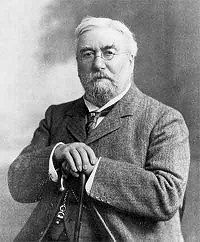 ГЕЛИЙ  - получил название от греческого гелиос — «Солнце» .
ЛИТИЙ
ОТКРЫТ   В   1817   ГОДУ
шведский химик
Иоган   Арфведсон
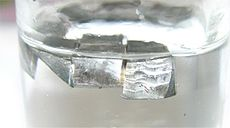 ЛИТИЙ  - получил название от греческого  – камень, из-за того, что был обнаружен в «камнях».
БЕРИЛЛИЙ
ОТКРЫТ   В   1798   ГОДУ
французский химик
Луи  Никола Воклен
БЕРИЛЛИЙ  - получил название от минерала берилла. В Ю. Индии близ города Белур находили изумруды - разновидности берилла.
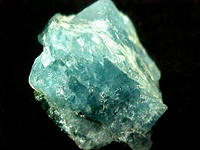 БОР
Французские химики
Жозеф Луи Гей-Люссак
Луи Жак Тенар
ОТКРЫТ   В   1808   ГОДУ
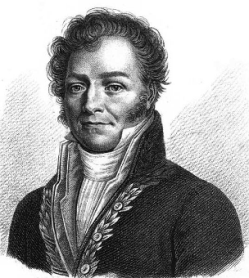 БОР  - получил название от арабского слова бура.
УГЛЕРОД
алмаз и графит
С древних 
времен
известны 
аллотропные 
модификации 
углерода —
УГЛЕРОД  - перевод с латинского – «рождающий уголь».
АЗОТ
ОТКРЫТ   В   1772   ГОДУ
английский физик и химик
Генри   Кавендыш
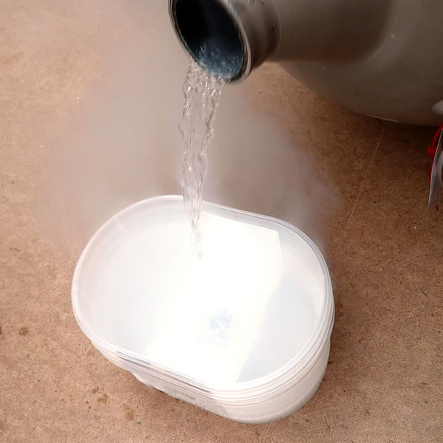 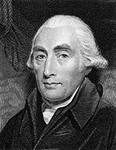 АЗОТ  - перевод с древнегреческого – «безжизненный».
КИСЛОРОД
ОТКРЫТ   В   1774   ГОДУ
английский химик
Джозеф  Пристли
КИСЛОРОД  - перевод с древнегреческого – «порождающий кислоту».
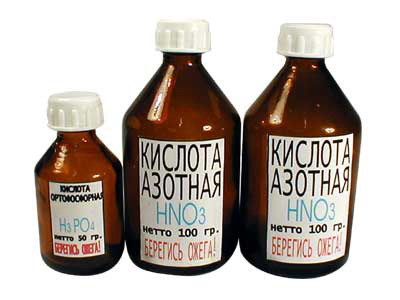 ФТОР
ОТКРЫТ   В   1771   ГОДУ
шведский химик
Карл  Вильгельм  Шееле
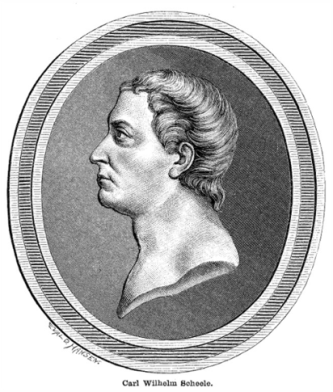 ФТОР  - получил название от древнегреческого— «разрушение».
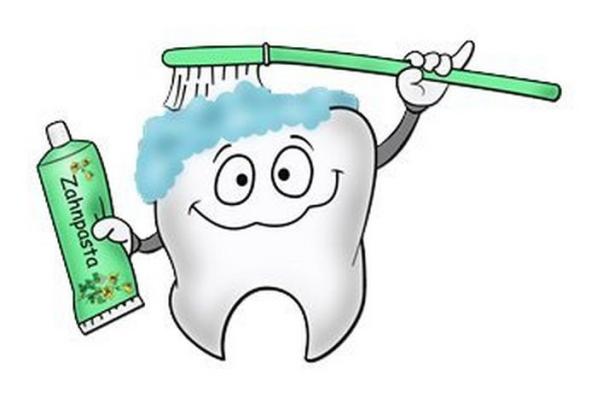 НЕОН
ОТКРЫТ   В   1898   ГОДУ
шотландский химик
Уильям  Рамзай
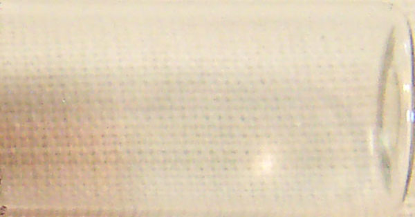 НЕОН  - получил название от греческого – «новый».
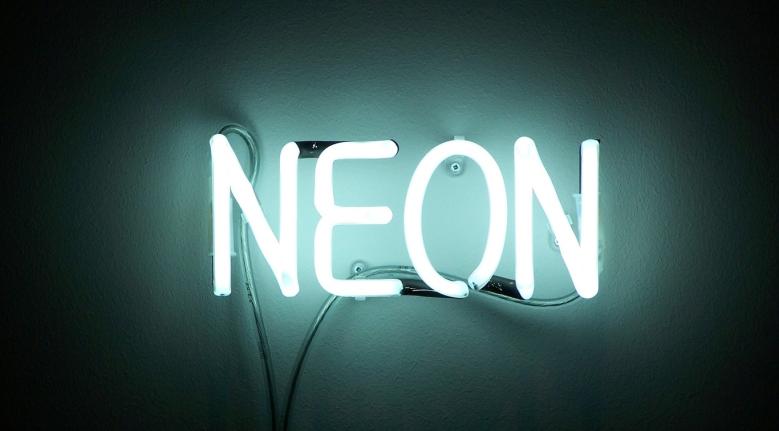 НАТРИЙ
ОТКРЫТ   В   1807  ГОДУ
английский химик
Дэви  Гемфри
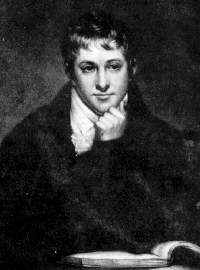 НАТРИЙ  - получил название от латинского слова – «сода»
МАГНИЙ
ОТКРЫТ   В   1792  ГОДУ
немецкий химик
Антон фон Рупрехт
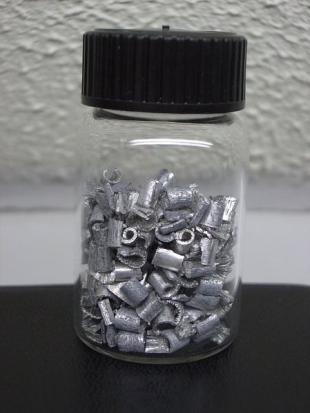 МАГНИЙ  - получил название от латинского названия древнего города Магнезия,
в окрестностях которого имеются залежи минерала магнезита.
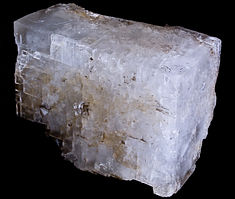 АЛЮМИНИЙ
ОТКРЫТ   В   1825  ГОДУ
датский физик
Ганс  Эрстед
АЛЮМИНИЙ  - получил название от латинского — «квасцы» .
КРЕМНИЙ
французские ученые
Жозеф Луи Гей-Люссак     
Луи Жак Тенар
ОТКРЫТ   В   1811   ГОДУ
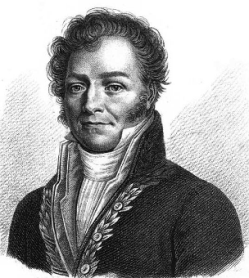 КРЕМНИЙ  - получил название с древнегреческого — «утёс, гора».
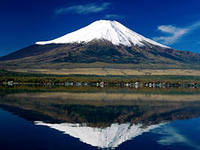 ФОСФОР
ОТКРЫТ   В   1669  ГОДУ
немецкий алхимик
Хенинг  Бранд
ФОСФОР  - получил название от греческих слов— «свет» и «несу».
СЕРА
ИЗВЕСТНА 
С   ДРЕВНИХ   
ВРЕМЕН
СЕРА  - получила название из старословянского — «смола».
ХЛОР
ОТКРЫТ   В   1774  ГОДУ
шведский химик
Карл Вильгельм Шееле
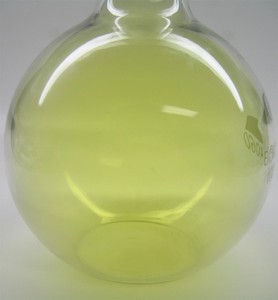 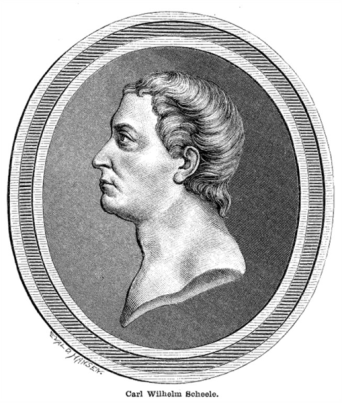 ХЛОР  - получил название из греческого — «зеленый».
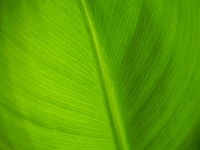 АРГОН
ОТКРЫТ   В   1785  ГОДУ
британский физик и химик
Генри  Кавендыш
АРГОН  - получил название от древне-греческого -«ленивый, медлительный».
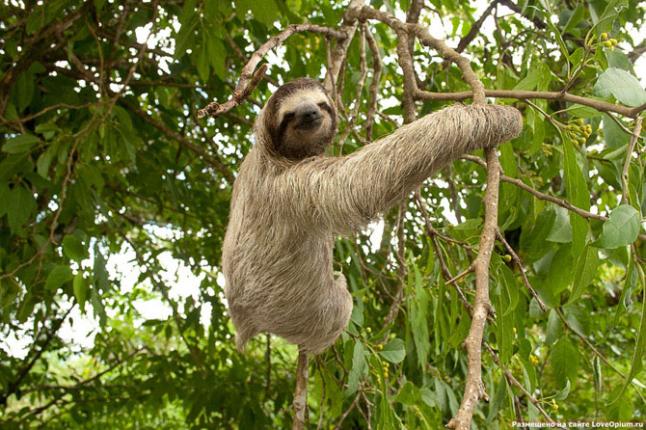 КАЛИЙ
ОТКРЫТ   В   1807  ГОДУ
английский химик
Гемфри  Дэви
КАЛИЙ  - получил название от арабского «аль - кали» — «поташ».
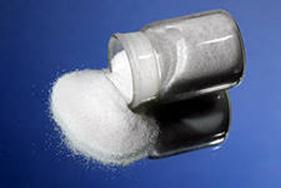 КАЛЬЦИЙ
ОТКРЫТ   В   1808  ГОДУ
английский химик
Гемфри  Дэви
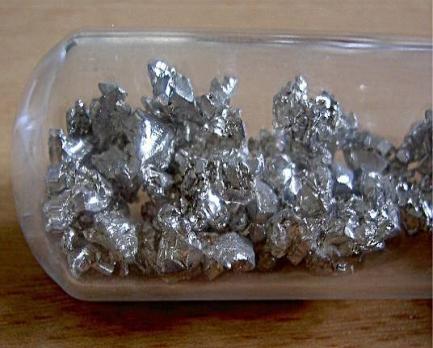 КАЛЬЦИЙ  - получил название от латинского «известь», «мягкий камень» — «поташ».
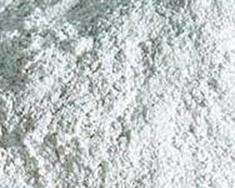 СКАНДИЙ
ОТКРЫТ   В   1879  ГОДУ
шведский химик
Ларс  Нильсон
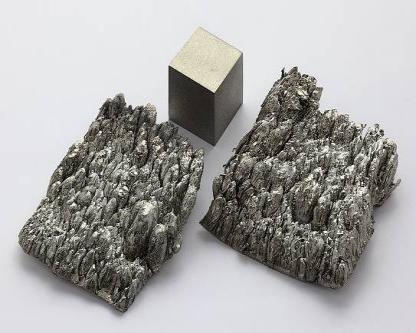 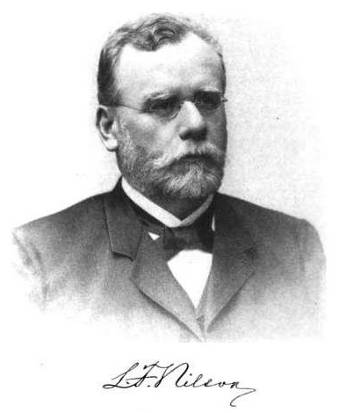 СКАНДИЙ  - получил название в честь СКАНДИНАВИИ
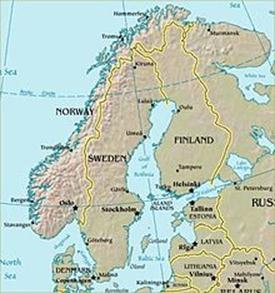 ТИТАН
ОТКРЫТ   В   1795  ГОДУ
немецкий химик
Мартин Клапрот
ТИТАН  - назван в честь Титанов, персонажей древнегреческой мифологии, детей Геи
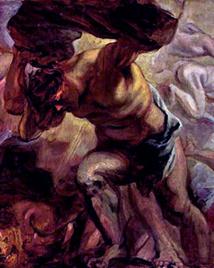 ВАНАДИЙ
ОТКРЫТ   В   1830  ГОДУ
шведский химик
Нильс  Сефстрём
ВАНАДИЙ  - название элемента, связано с именем скандинавской богини любви и красоты Фрейи
(Vanadís — дочь Ванов).




элемент образует соединения 
с красивой окраской
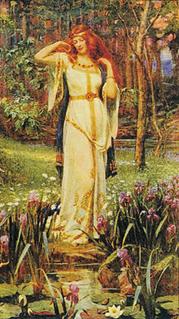 ХРОМ
французский химик 
Луи Никола Воклен
ОТКРЫТ   В   1797  ГОДУ
ХРОМ  - получил название от греческого — «цвет»
из-за разнообразия окраски своих соединений.
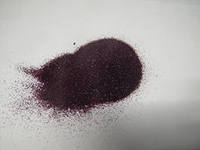 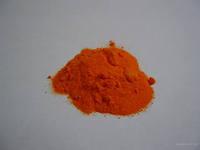 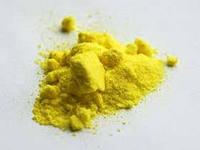 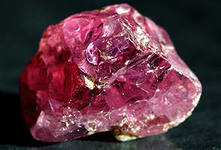 МАРГАНЕЦ
шведский химик
Карл Вильгельм Шее́ле
ОТКРЫТ   В   1797  ГОДУ
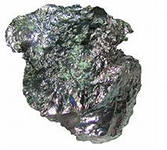 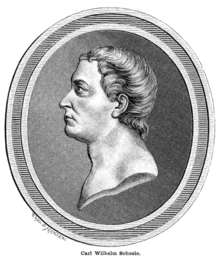 МАРГАНЕЦ  - получил название от немецкого — «марганцевая руда»
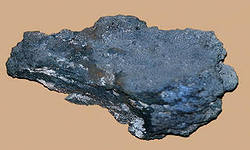 ЖЕЛЕЗО
ИЗВЕСТНО
С ДРЕВНИХ
ВРЕМЕН
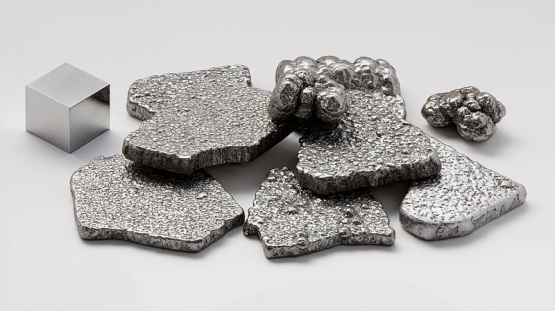 ЖЕЛЕЗО  - получило название от латинского «феррум» — «скала» или «камень».
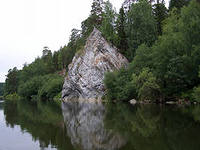 КОБАЛЬТ
шведский минеролог
Георг  Бранд
ОТКРЫТ   В   1735  ГОДУ
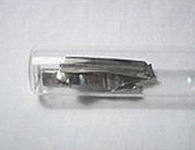 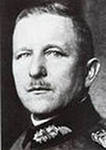 КОБАЛЬТ  - название происходит от  немецкого «Kobold» — «домовой, гном»
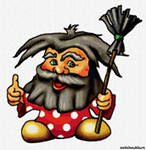 НИКЕЛЬ
ИЗВЕСТЕН
С ДРЕВНИХ
ВРЕМЕН
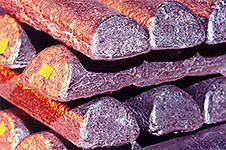 НИКЕЛЬ –получил название от немецкого - «озорной маленький дух»
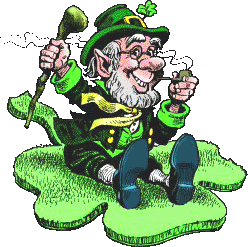 МЕДЬ
ИЗВЕСТНА 
С ДРЕВНИХ
ВРЕМЕН
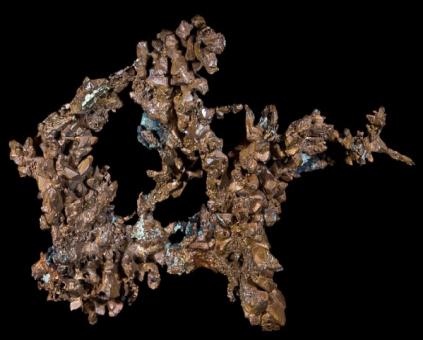 МЕДЬ  - латинское название «Сuprum» – от острова Кипр.
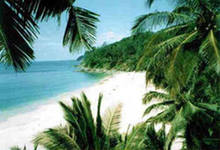 ЦИНК
ИЗВЕСТЕН 
С ДРЕВНИХ
ВРЕМЕН
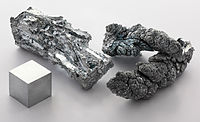 ЦИНК  - назван от немецкого  Zinke - «зубец»,
кристаллиты металлического цинка похожи на иглы
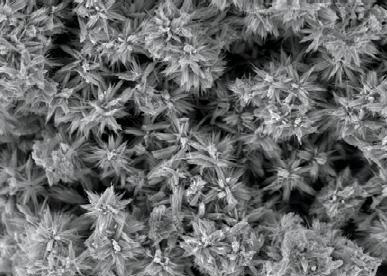 ГАЛЛИЙ
французский химик
Поль-Эмиль Лекок де Буабодран
ОТКРЫТ   В   1875 году
ГАЛЛИЙ  - назван в честь Франции, по её латинскому названию — Галлия (Gallia).
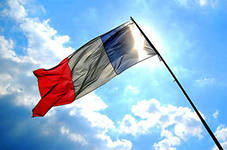 ГЕРМАНИЙ
немецкий химик
Клеменс Александр Винклер
ОТКРЫТ   В   1886 году
ГЕРМАНИЙ  - назван в честь Германии, родины Винклера
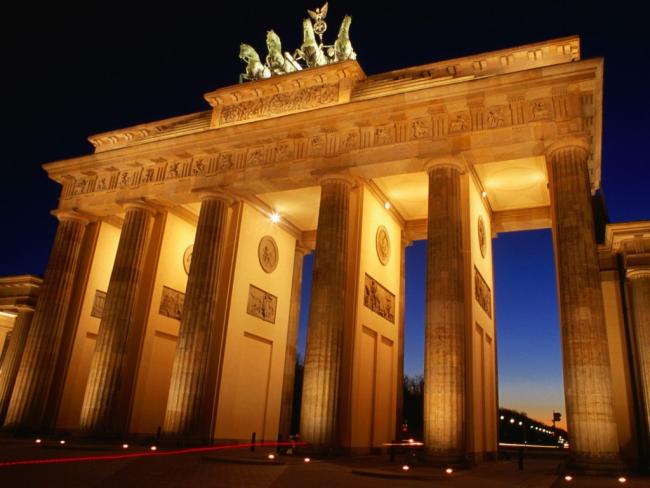 МЫШЬЯК
французский химик
Антуан Лавуазье
ОТКРЫТ   В   1789 году
МЫШЬЯК  - название в русском языке связывают с употреблением его соединений для истребления мышей и крыс.
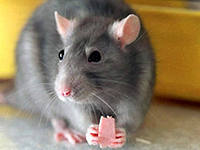 СЕЛЕН
Шведский химик
Йёнс Якоб Берцелиус
ОТКРЫТ   В   1817  ГОДУ
СЕЛЕН  -  название происходит от греческого — Луна
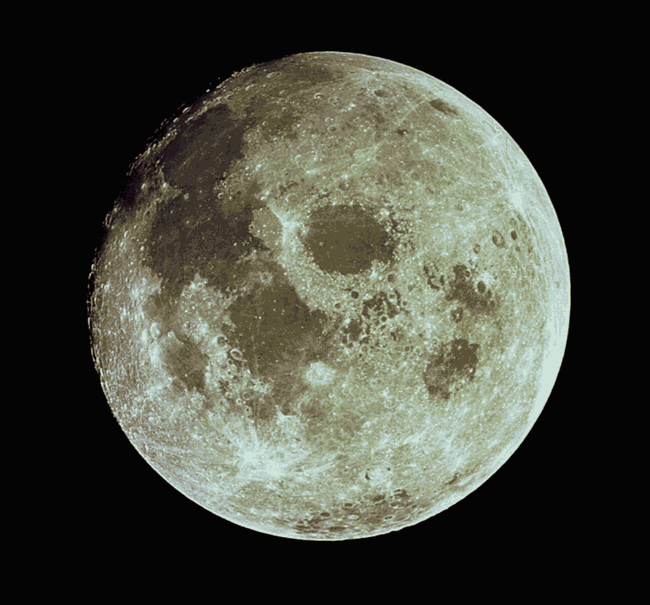 БРОМ
французский химик,
Антуан Жером Балар
ОТКРЫТ   В   1826  ГОДУ
БРОМ  -  название элемента происходит от древне-греческого — «дурной запах, зловонье».
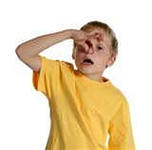 КРИПТОН
английский ученый
Уильям Рамзай
ОТКРЫТ   В   1898  ГОДУ
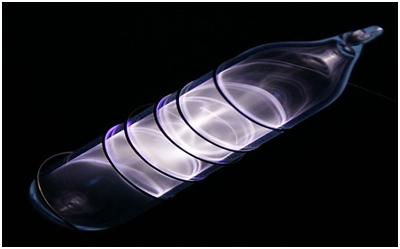 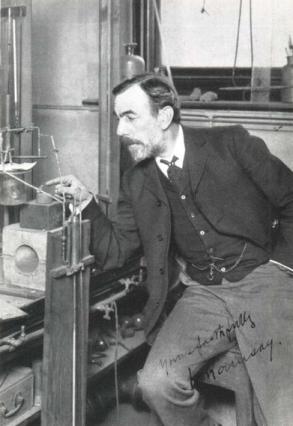 КРИПТОН  - получил название от греческого — «скрытый»
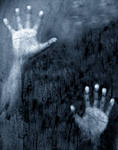 РУБИДИЙ
немецкие ученые
Роберт Вильгельм Бунзен
Густав Роберт Кирхгоф
ОТКРЫТ   В   1861  ГОДУ
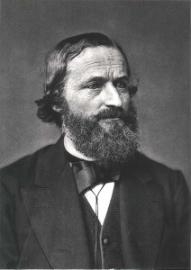 РУБИДИЙ  - получил название от латинского — «красный».
по цвету наиболее 
характерных красных 
линий спектра
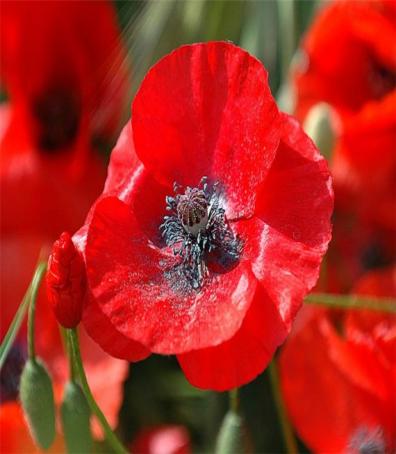 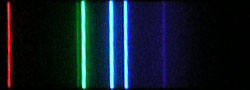 СТРОНЦИЙ
английский химик
Уильям Крюйкшенк
шотландский химик 
Адер Кроуфорд
ОТКРЫТ   В   1764  ГОДУ
СТРОНЦИЙ  - назван от шотландской деревни Строншиан, где в минерале был найден новый элемент
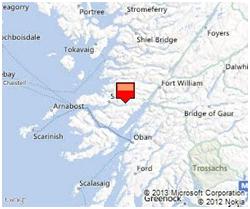 ИТТРИЙ
финский химик 
Юхан Гадолин
ОТКРЫТ   В   1794  ГОДУ
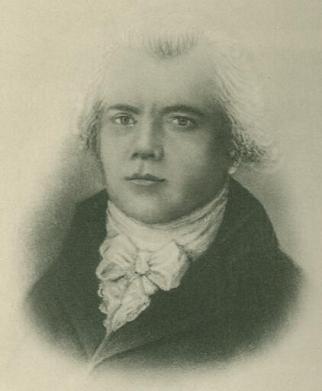 ИТТРИЙ  - по названию шведского населённого пункта Иттербю
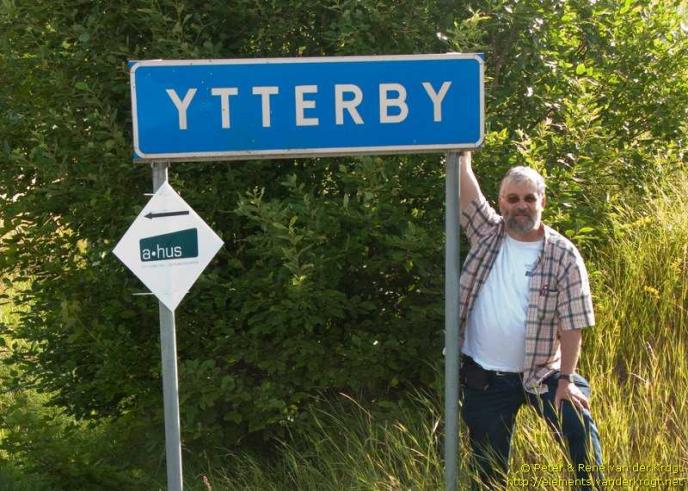 ЦИРКОНИЙ
немецкиЙ химик
 Мартин Генрих Клапрот
ОТКРЫТ   В   1789  ГОДУ
ЦИРКОНИЙ  - получил название от персидского - «золотистый цвет».
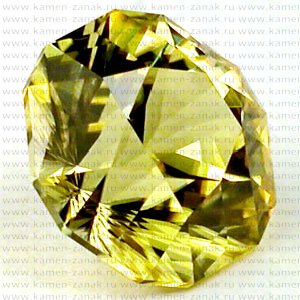 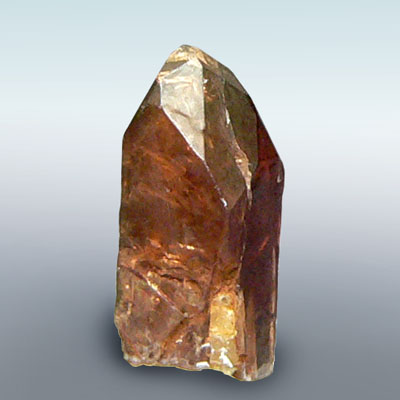 НИОБИЙ
английский ученый
Чарльз Хатчет
ОТКРЫТ   В   1801  ГОДУ
НИОБИЙ  -  назван в честь дочери Тантала Ниобы
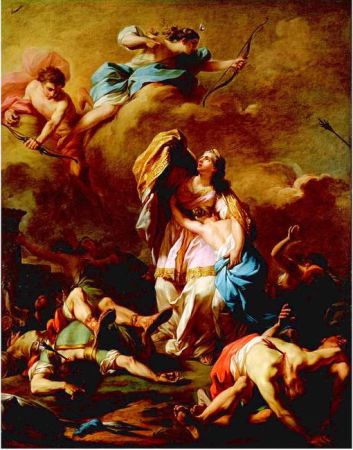 МОЛИБДЕН
шведский химик 
Карл Вильгельм Шееле
ОТКРЫТ   В   1778  ГОДУ
МОЛИБДЕН  -  название происходит от древне-греческого «свинец».
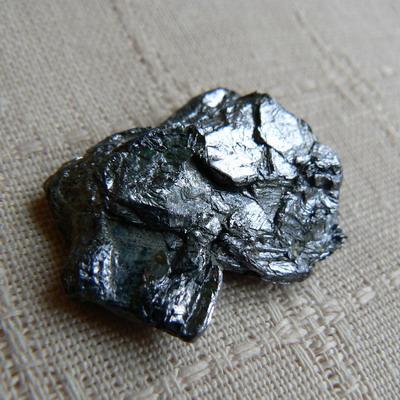 дано из-за внешнего
 сходства 
молибденита (MoS2) 
со 
свинцовым блеском (PbS).
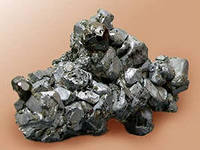 ТЕХНЕЦИЙ
итальянские химики
Карло Перрье 
и   Эмилио Джино Сегре
ОТКРЫТ   В   1937  ГОДУ
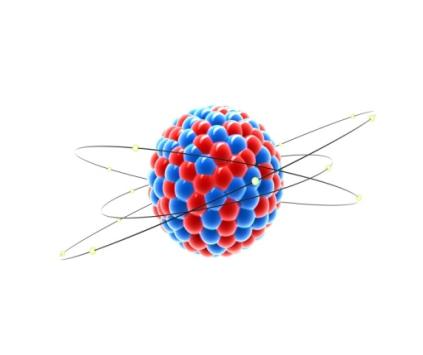 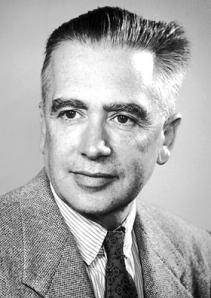 ТЕХНЕЦИЙ  - получил название от древне – греческого — «искусственный».
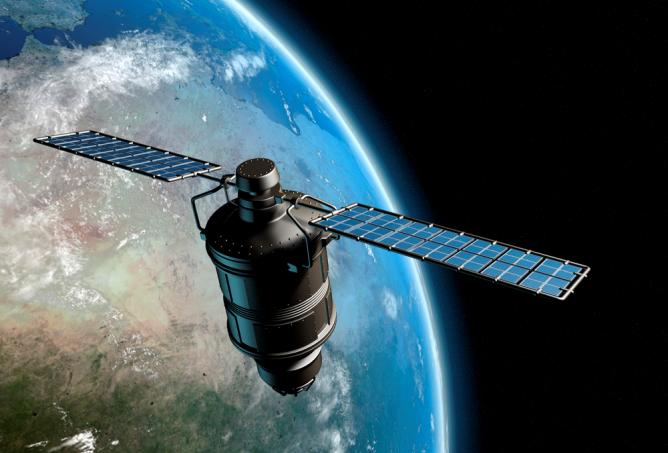 РУТЕНИЙ
российский химик
Карл Карлович Клаус
ОТКРЫТ   В   1844  ГОДУ
РУТЕНИЙ  -  назван в честь РоссииRuthenia — латинское название Руси.
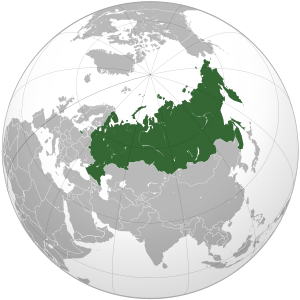 РОДИЙ
английский химик
Уильям Гайд Волластон
ОТКРЫТ   В   1803 ГОДУ
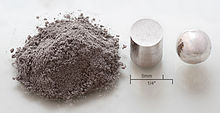 РОДИЙ  - получил название от древне-греческого— «роза».
соединения родия (III) имеют глубокий тёмно-красный цвет.
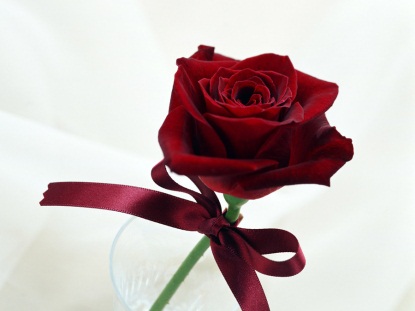 ПАЛЛАДИЙ
английский химик
Уильям Гайд Волластон
ОТКРЫТ   В   1803  ГОДУ
ПАЛЛАДИЙ  - назван по имени астероида Паллада
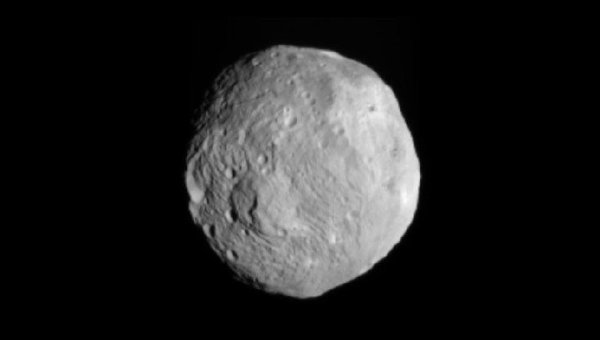 СЕРЕБРО
ИЗВЕСТНА 
С ДРЕВНИХ
ВРЕМЕН
СЕРЕБРО  - получило название от греческого — «белый», «блистающий»
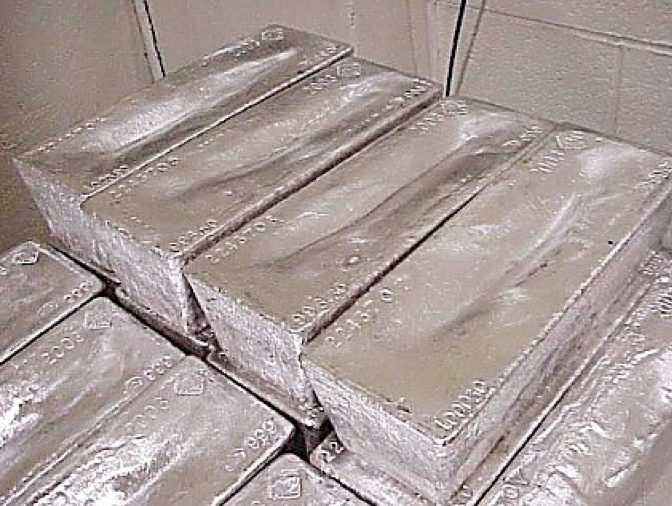 КАДМИЙ
немецкий химик
Фридрих Штромейер
ОТКРЫТ   В   1817  ГОДУ
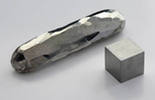 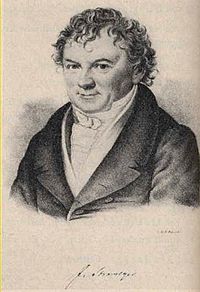 КАДМИЙ  - по греческому названию руды, из которой в Германии добывали цинк,
руда получила своё название в честь Кадма, героя древнегреческой мифологии.
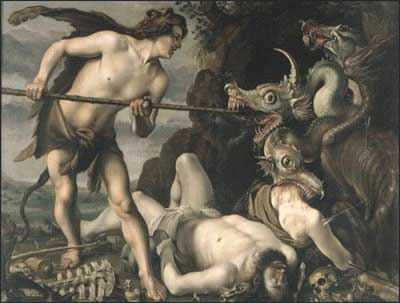 ИНДИЙ
немецкие химики 
Фердинанд Райх
и      Теодор Рихтер
ОТКРЫТ   В   1863  ГОДУ
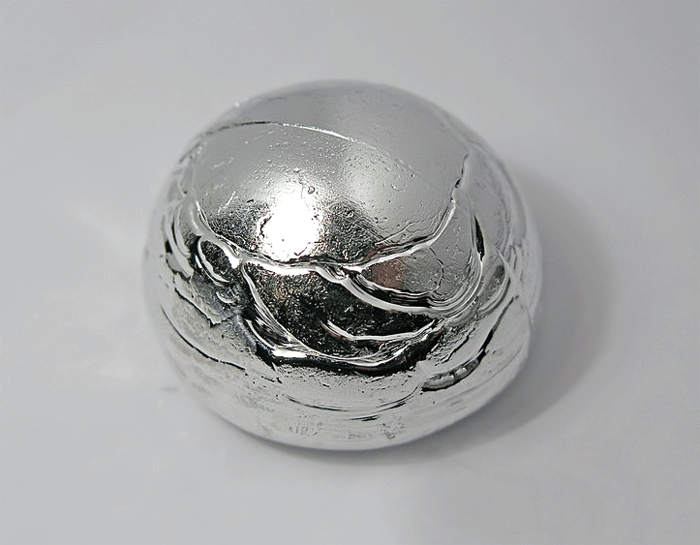 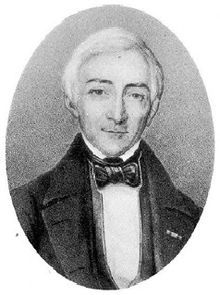 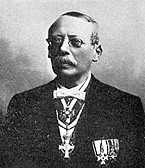 ИНДИЙ  - получил название от линии в спектре индия — цвета индиго
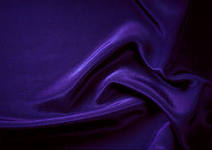 ОЛОВО
ИЗВЕСТНО 
С ДРЕВНИХ
ВРЕМЕН
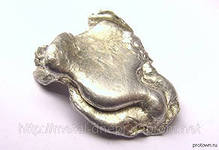 ОЛОВО  - латинское название stannum, означает «стойкий, прочный»,
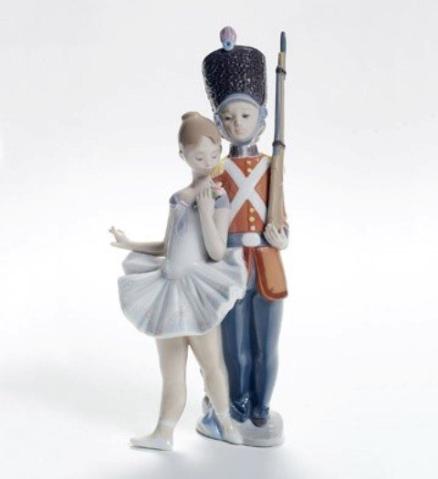 СУРЬМА
ИЗВЕСТНА 
С ДРЕВНИХ
ВРЕМЕН
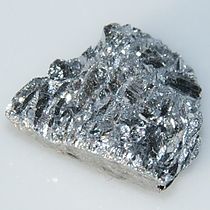 СУРЬМА  - слово произошло от турецкого sürmä; им обозначался порошок свинцового блеска PbS
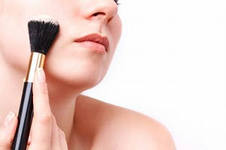 ТЕЛЛУР
австрийский естествоиспытатель
Франц Йозеф Мюллер 
фон Райхенштайн
ОТКРЫТ   В   1782  ГОДУ
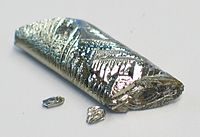 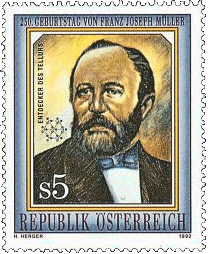 ТЕЛЛУР  - от латинского – «Земля».
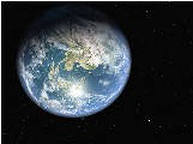 ЙОД
французский химик 
Берна́р Куртуа́
ОТКРЫТ   В   1811  ГОДУ
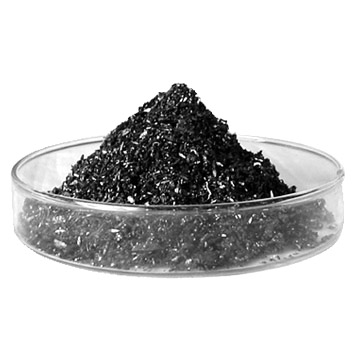 ИОД  - получил название от происходит от древнегреческого «фиалкоподобный»),
что связано с цветом паров йода
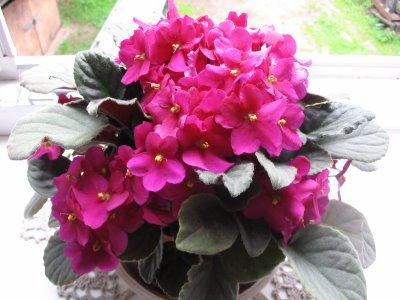 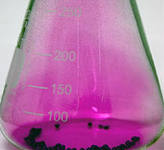 КСЕНОН
ОТКРЫТ   В   1898  ГОДУ
английские ученые
Уильям Рамзай  
Уильям Релей
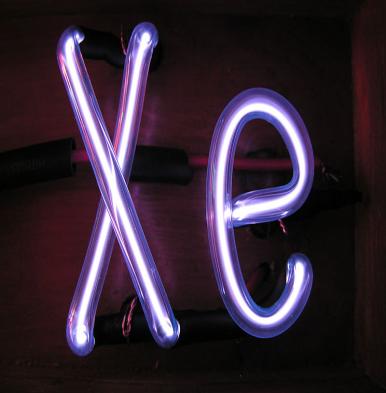 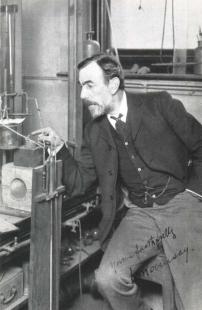 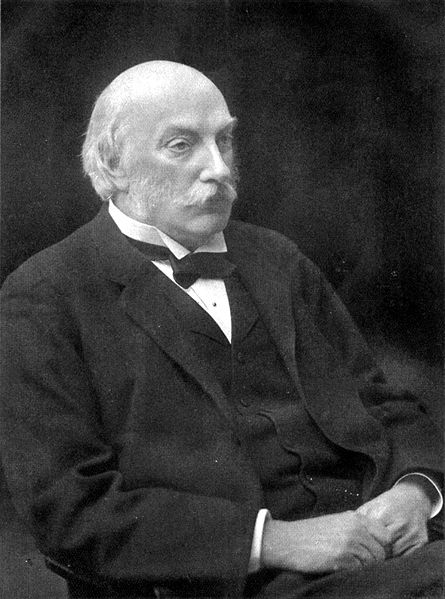 КСЕНОН – назван от греческого – «чужой»
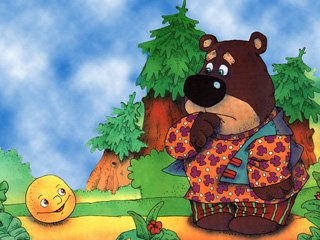 ЦЕЗИЙ
ОТКРЫТ   В   1860  ГОДУ
немецкие ученые
Роберт Вильгельм Бунзен 
и    Густав Роберт Кирхгоф
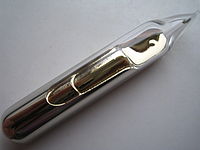 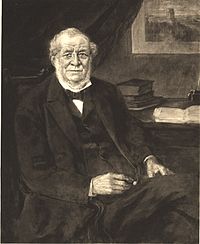 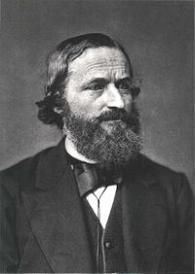 ЦЕЗИЙ  - получил название от немецкого — «марганцевая руда»
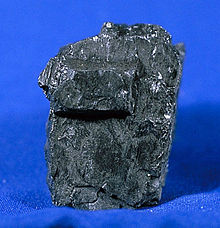 БАРИЙ
ОТКРЫТ   В   1774  ГОДУ
шведские ученые
Карл Шееле 
и    Юхан Ган
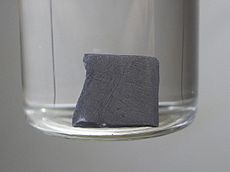 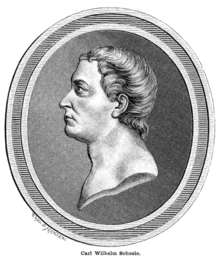 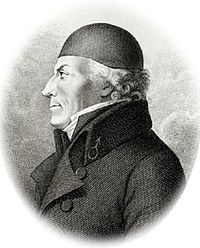 БАРИЙ  - своё название получил от древне-греческого — «тяжёлый».
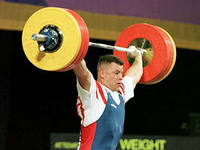 ЛАНТАН
ОТКРЫТ   В   1803  ГОДУ
шведский ученый
Йёнс Якоб Берцелиус
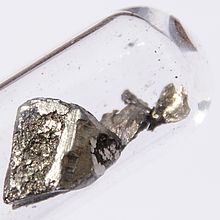 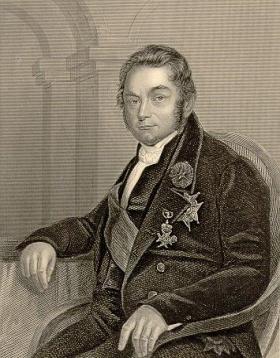 ЛАНТАН –происходит от древне – греческого  — «скрываюсь», «таюсь».
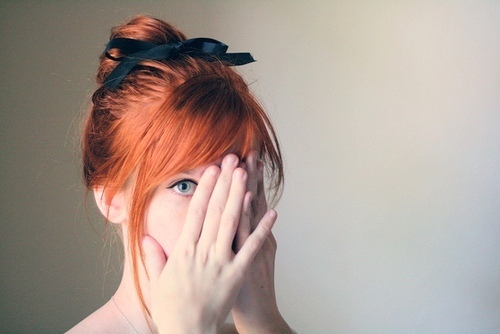 ГАФНИЙ
Датский химик
Дирк Костер
и   венгерский химик
Дьёрдь де Хевеши
ОТКРЫТ   В   1923  ГОДУ
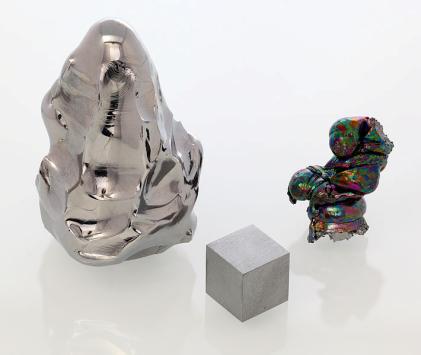 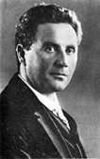 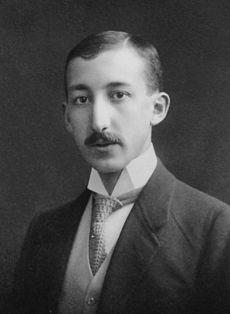 ГАФНИЙ –
назван в честь города, где было сделано открытие — латинское название Копенгагена.
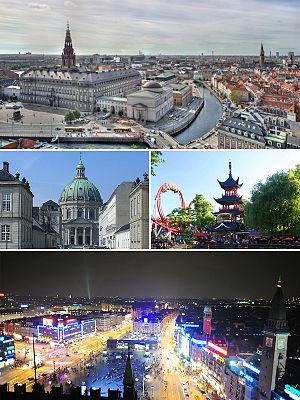 ТАНТАЛ
шведский химик
Андерс Густав Экеберг
ОТКРЫТ   В 1802 ГОДУ
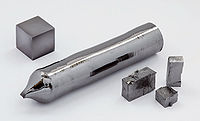 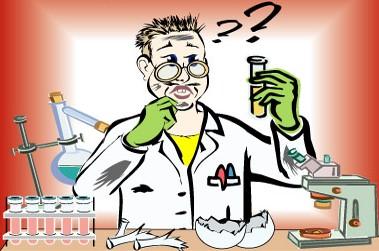 ТАНТАЛ – назван по имени героя древнегреческой мифологии Тантала,
из-за трудностей 
    его получения 
    в чистом виде.
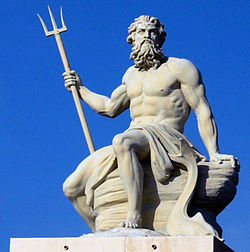 ВОЛЬФРАМ
шведский химик
 Карл Вильгельм Шееле
ОТКРЫТ   В   1783  ГОДУ
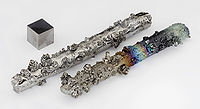 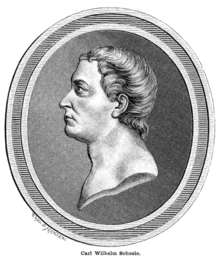 ВОЛЬФРАМ – назван от немецкого шлаков - «волчья пена».
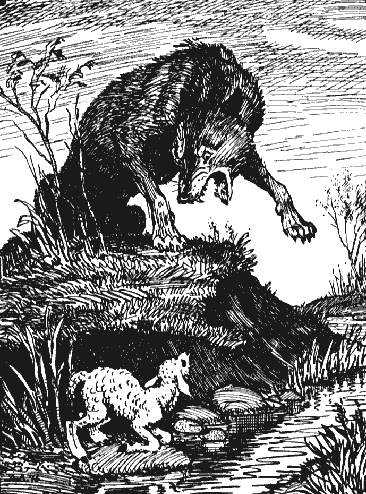 было связано с тем, 
что вольфрам, сопровождая оловянные руды, мешал выплавке олова, переводя его в пену шлаков - «пожирает олово как волк овцу».
РЕНИЙ
немецкие ученые
Ида Ноддак 
и   Вальтер Ноддак
ОТКРЫТ   В 1925 ГОДУ
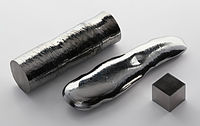 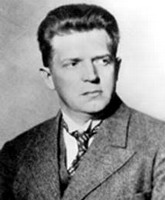 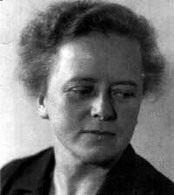 РЕНИЙ – назван в честь Рейнской провинции Германии
— родины Иды Ноддак.
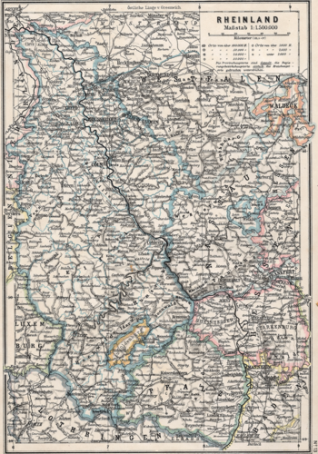 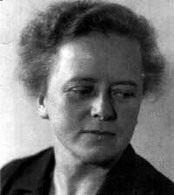 ОСМИЙ
английский химик
Смитсон Теннант
ОТКРЫТ   В 1803 ГОДУ
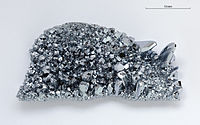 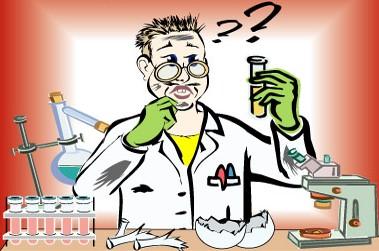 ОСМИЙ –
назван от древне-греческого – «запах»,
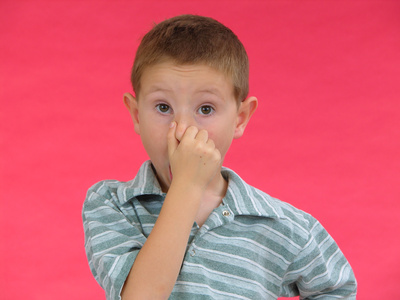 по резко пахнущему летучему оксиду осмия OsO4
ИРИДИЙ
ОТКРЫТ   В 1803 ГОДУ
английский химик
Смитсон Теннант
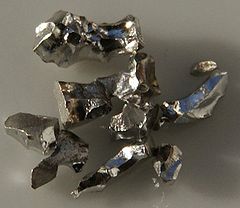 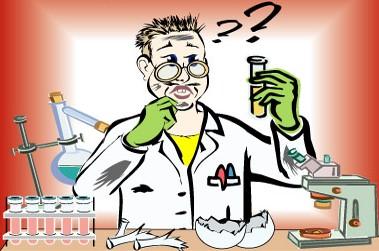 ИРИДИЙ –  название от древне – греческого — «радуга»,
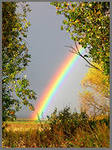 получил благодаря разнообразной окраске своих солей.
ПЛАТИНА
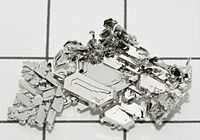 ИЗВЕСТНА 
С  XVIII ВЕКА
ПЛАТИНА –получила название от испанского – «серебришко, маленькое серебро».
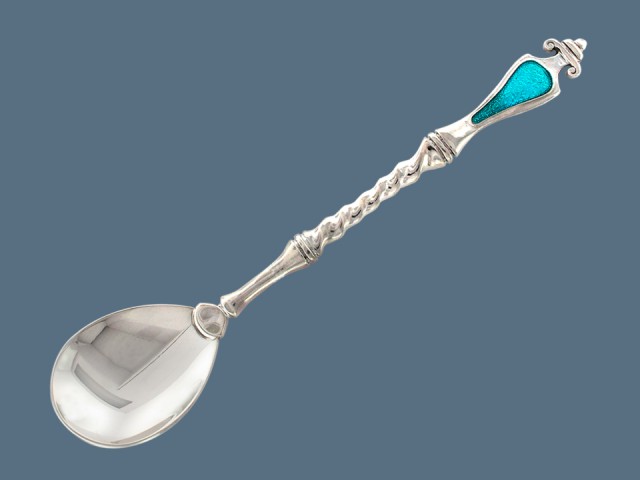 ЗОЛОТО
ИЗВЕСТНО 
С ДРЕВНИХ
ВРЕМЕН
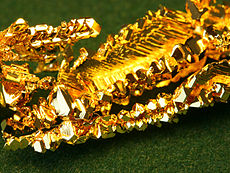 ЗОЛОТО  - получило название от латинского— «утренняя заря»
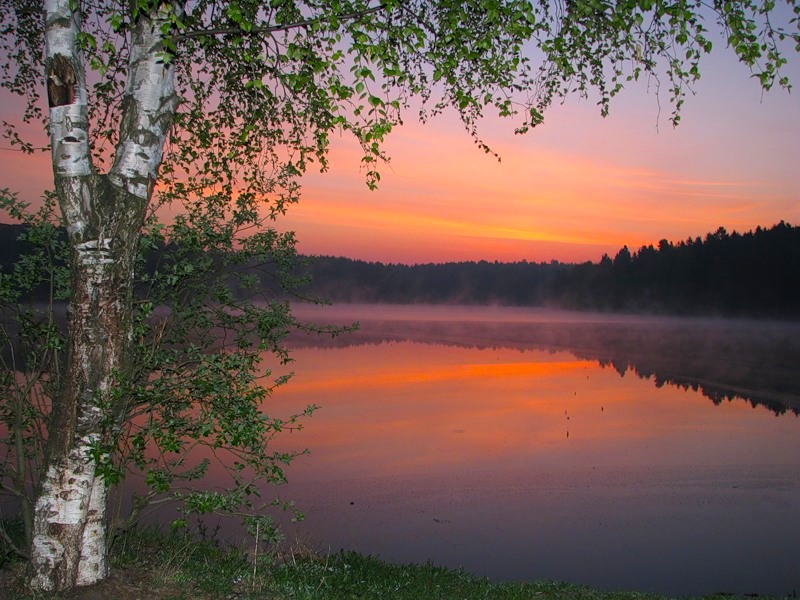 РТУТЬ
ИЗВЕСТНА 
С ДРЕВНИХ
ВРЕМЕН
РТУТЬ - происходит от праславянского причастия, связанного с литовским «катиться».
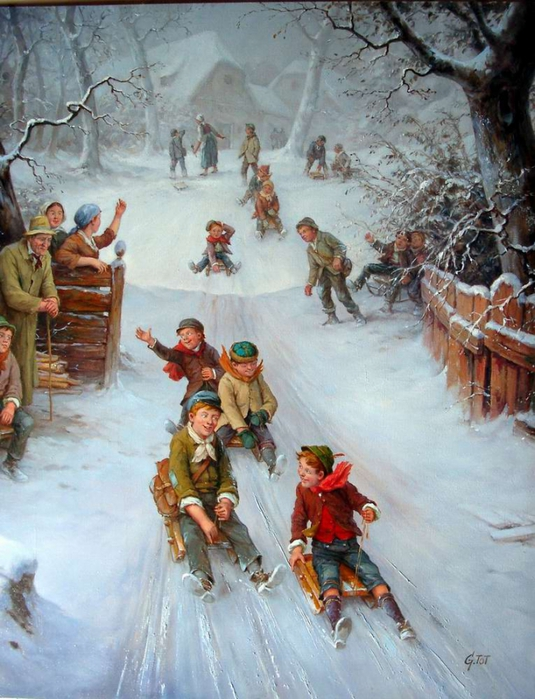 ТАЛИЙ
английский учёный
Уильям Крукс
ОТКРЫТ   В   1861   ГОДУ
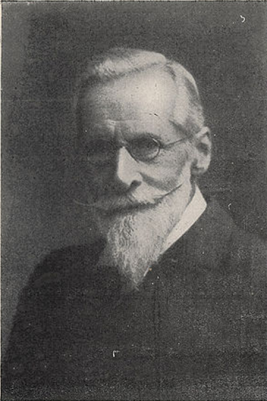 ТАЛИЙ- получило название от древне-греческого — молодая, зелёная ветвь
СВИНЕЦ
ИЗВЕСТЕН
С ДРЕВНИХ
ВРЕМЕН
СВИНЕЦ- происхождение  слова  неясно.
?
ВИСМУТ
немецкий химик 
Иоганн-Генрих Потт
ОТКРЫТ   В   1739   ГОДУ
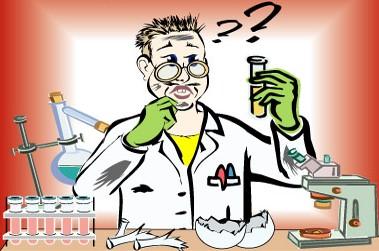 ВИСМУТ- от немецкого - «белая масса»
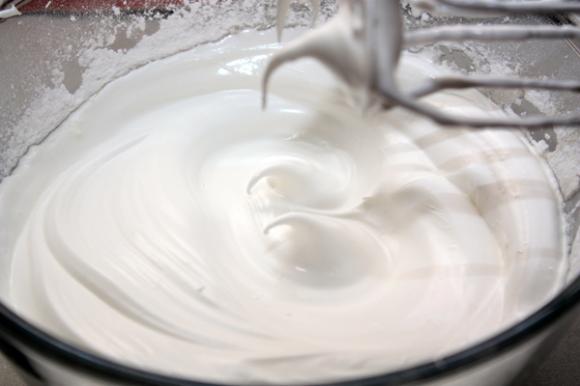 ПОЛОНИЙ
французские химики
Пьер Кюри 
и   Мария Склодовская-Кюри
ОТКРЫТ   В   1898  ГОДУ
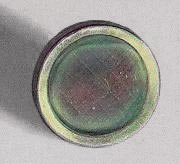 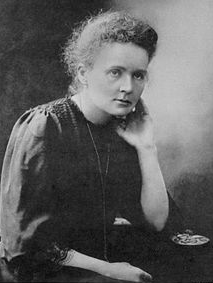 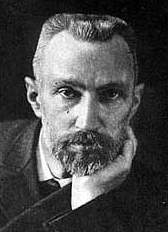 ПОЛОНИЙ  - был назван в честь родины Марии Склодовской-Кюри — Польши (лат. Polonia).
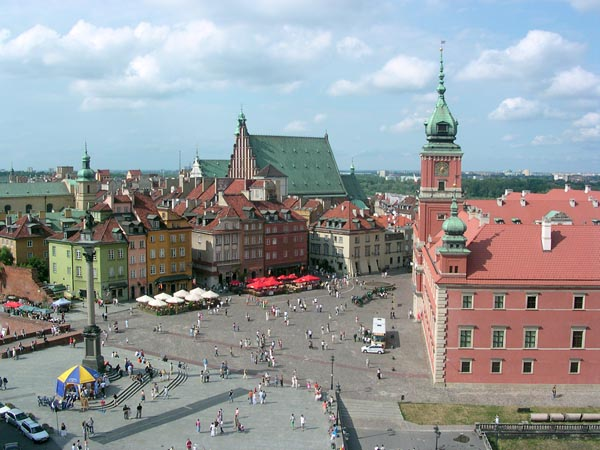 АСТАТ
американские физики 
Дэйл Раймонд Корсон, 
Кеннет Росс Маккензи 
и   Эмилио Джино Сегре
СИНТЕЗИРОВАН В 1940 ГОДУ
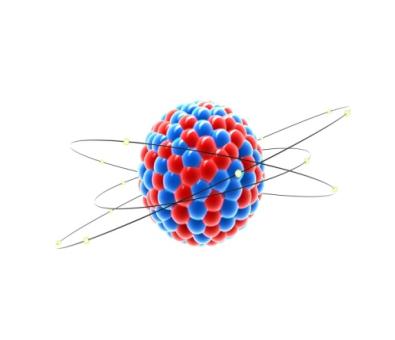 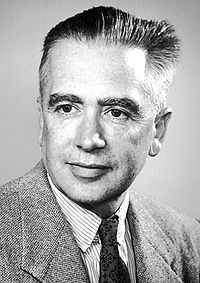 АСТАТ- от древне-греческого— «неустойчивый»
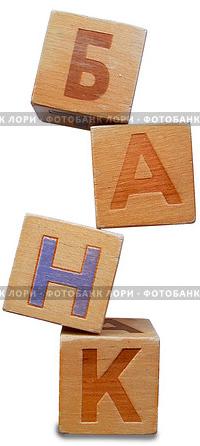 РАДОН
ОТКРЫТ  В   1899  ГОДУ
английский химик 
Эрнест Резерфорд
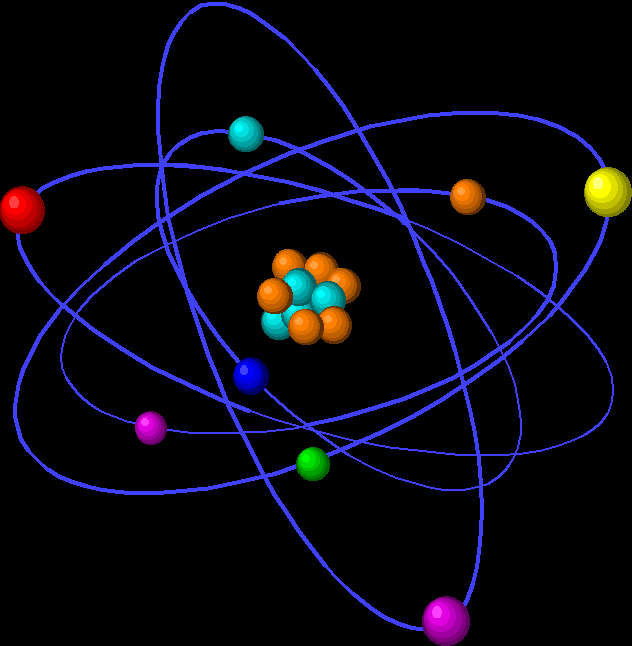 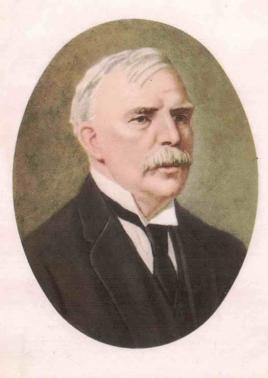 РАДОН- получил окончательное название радон –эманация радия «излучать».
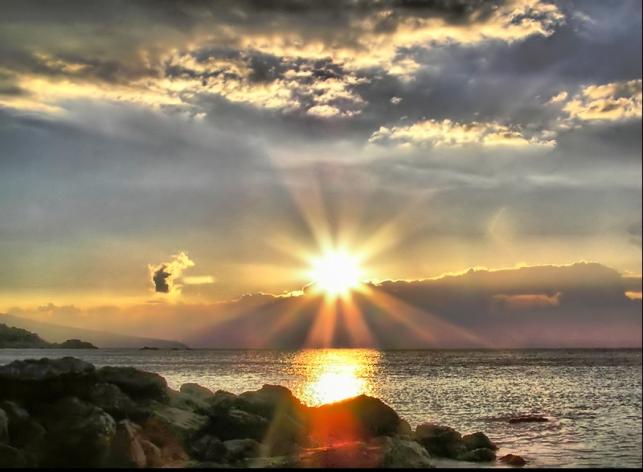 ФРАНЦИЙ
ОТКРЫТ   В   1939  ГОДУ
французский радиохимик Маргарита Пере
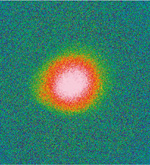 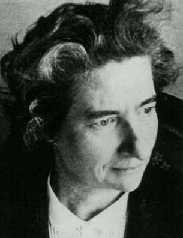 ФРАНЦИЙ – назван Маргаритой Пере в честь своей родины — Франции.
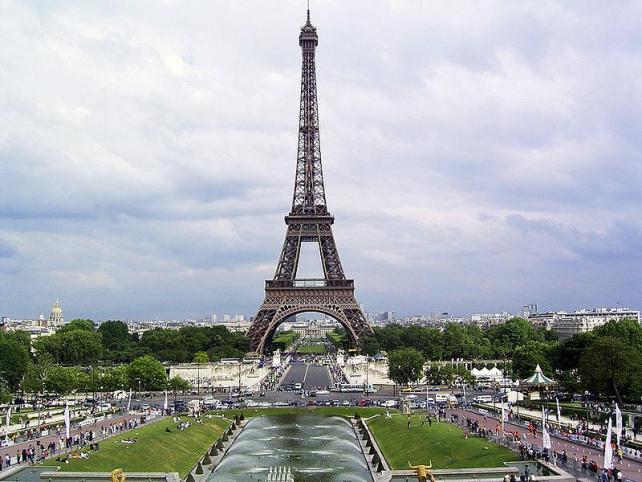 РАДИЙ
ОТКРЫТ   В   1898  ГОДУ
французские ученые 
Пьер Кюри 
и   Мария Склодо́вская-Кюри
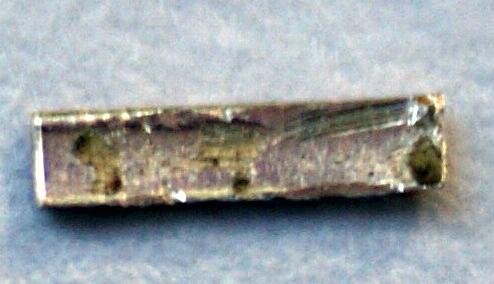 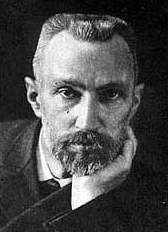 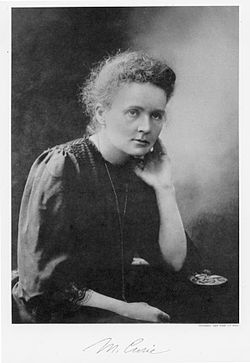 РАДИЙ - связано с излучением ядер атомов от латинского —  «излучать, луч».
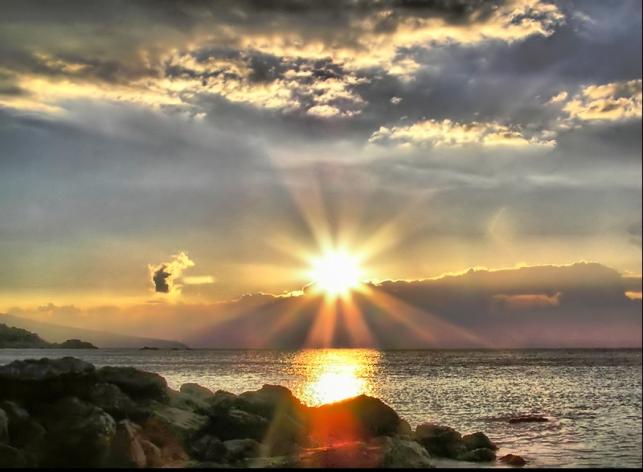 АКТИНИЙ
ОТКРЫТ   В   1899 ГОДУ
французский 
физик и химик 
Андре-Луи Дебьерн
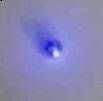 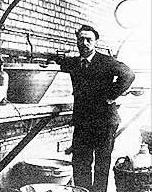 АКТИНИЙ – от древне-греческого «луч»
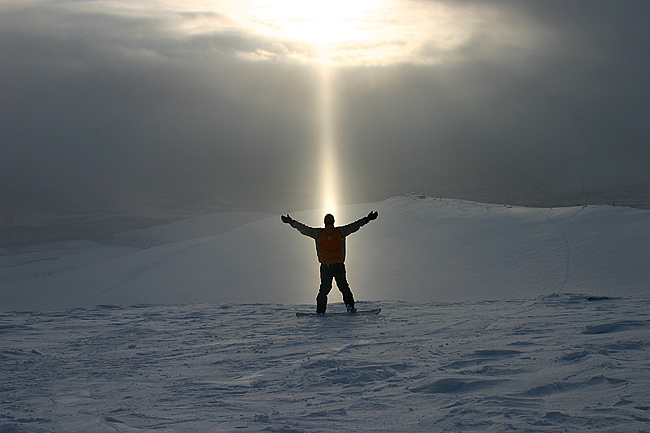 РЕЗЕРФОРДИЙ
СИНТЕЗИРОВАН В 1964 ГОДУ
советские учёные
под руководством 
Георгия  Николаевича Флёрова
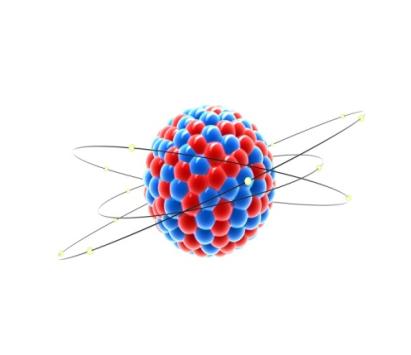 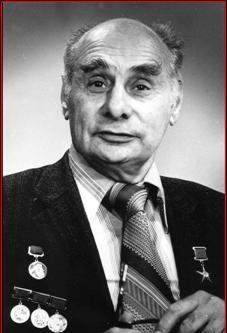 РЕЗЕРФОРДИЙ – назван в честь выдающегося английского физика Эрнеста Резерфорда.
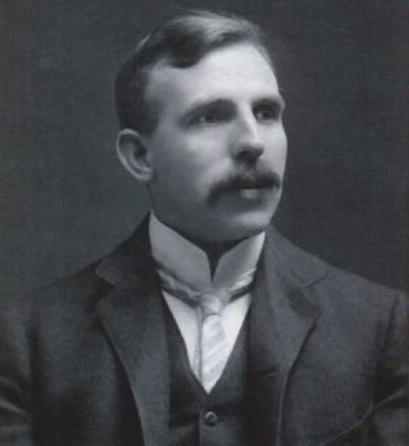 ДУБНИЙ
СИНТЕЗИРОВАН В 1970 ГОДУ
советские учёные
под руководством 
Георгия  Николаевича Флёрова
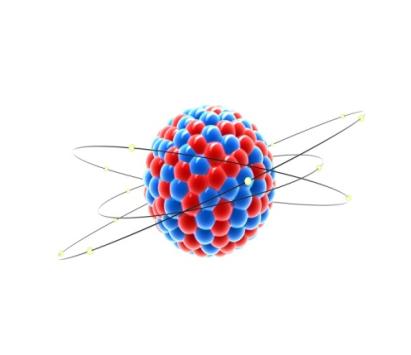 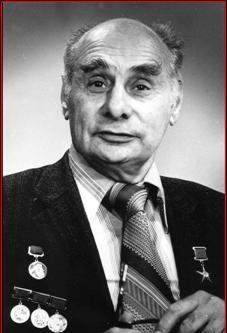 ДУБНИЙ – в честь российского центра по исследованиям в области ядерной физики, наукограда г. Дубны.
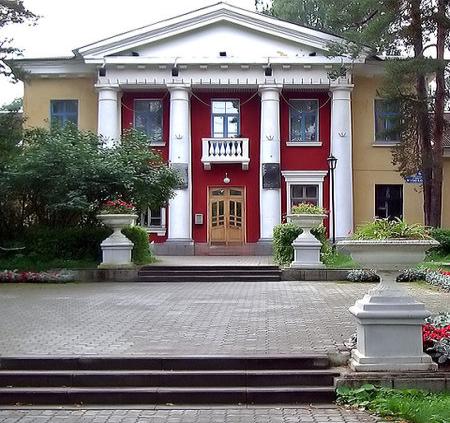 СИБОРГИЙ
СИНТЕЗИРОВАН В 1974 ГОДУ
в лаборатории 
им Лоуренса  
в г. Беркли 
Гленн Теодор Сиборг
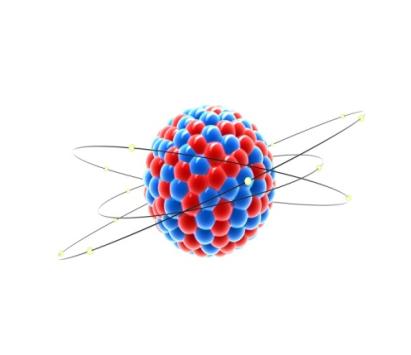 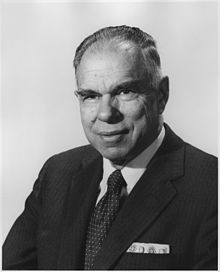 СИБОРГИЙ – назван в честь  американского химика и физика-ядерщика Гленна Теодора Сиборга.
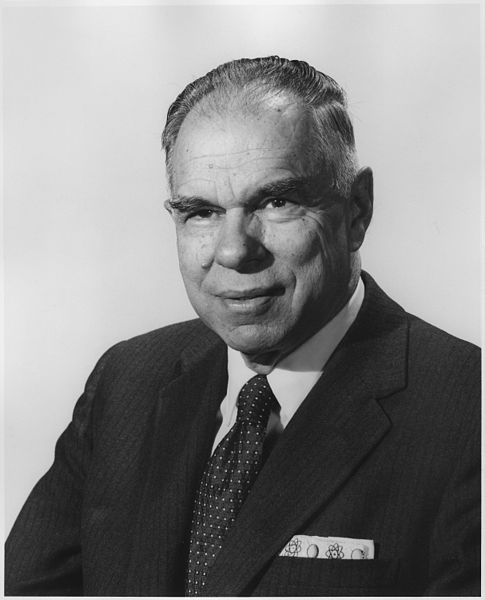 БОРИЙ
Группа 
Юрия Цолаковича Оганесяна из института ядерных исследований в г. Дубне
СИНТЕЗИРОВАН В 1976 ГОДУ
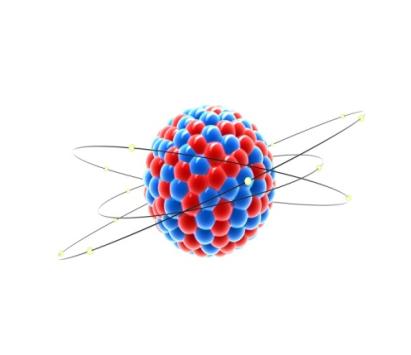 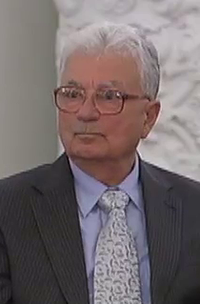 БОРИЙ – в честь датского физика Нильса Хе́нрика Дави́да Бора
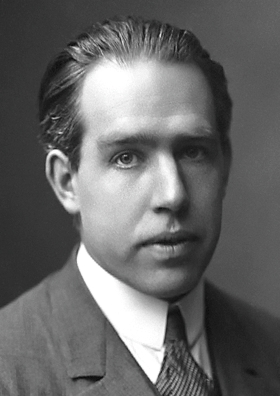 ГАНИЙ
СИНТЕЗИРОВАН В 1970 ГОДУ
.
в лаборатории 
им Лоуренса  
в г. Беркли
Гленн Теодор Сиборг
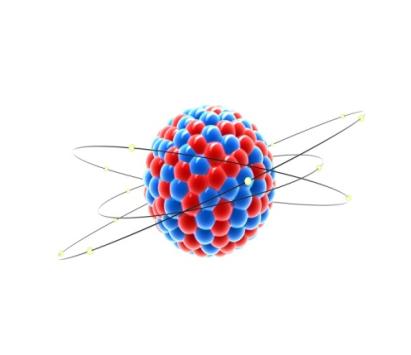 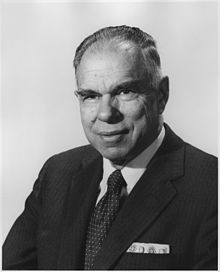 ГАНИЙ – назван в честь Отто ГАНА, немецкого физика и радиохимика, Лауреат Нобелевской премии.
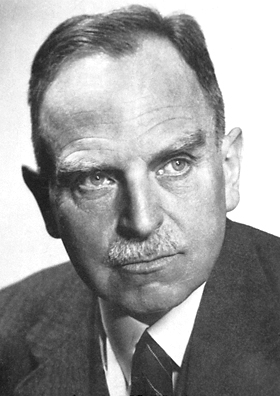 МЕЙТНЕРИЙ
В Центре исследования тяжёлых ионов, 
Дармштадт, Германия.
СИНТЕЗИРОВАН В 1982 ГОДУ
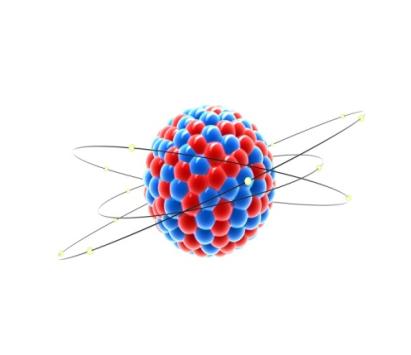 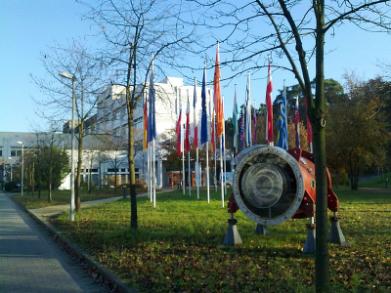 МЕЙТНЕРИЙ – в честь австрийского физика и радиохимика Лизы Мейтнер
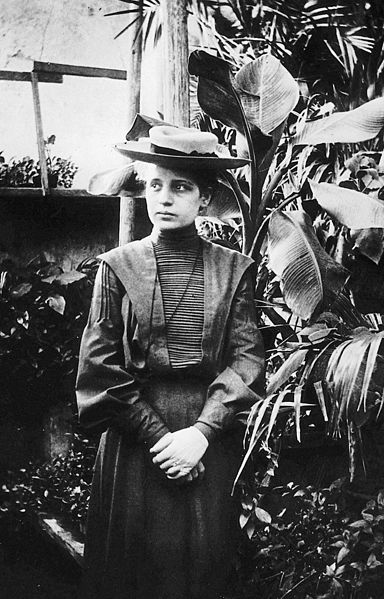 ЦЕРИЙ
ОТКРЫТ   В  1803 ГОДУ
шведские химики
Йёнс Якоб Берцелиус
и  Вильгельм фон Хизингер
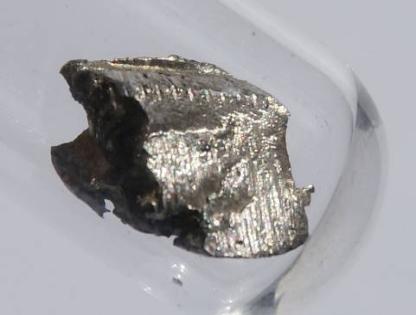 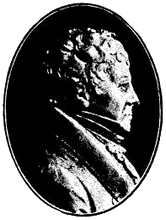 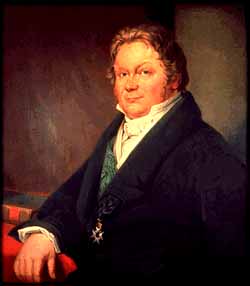 ЦЕРИЙ  - назван в честь малой планеты Цереры,
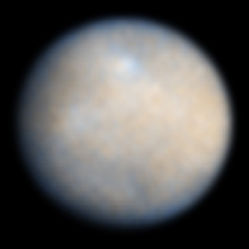 в свою очередь названной в честь римской богини плодородия.
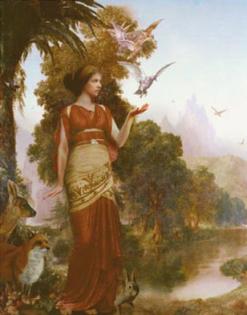 ПРАЗЕОДИМ
ОТКРЫТ   В  1885 ГОДУ
австрийский химик
Карл Ауэр фон Вельсбах
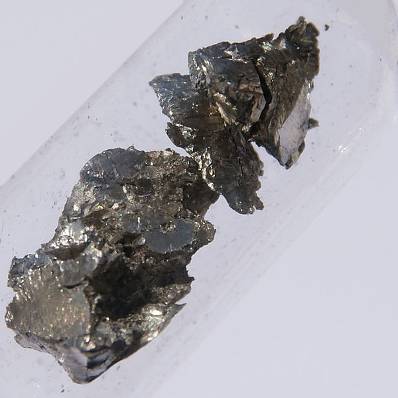 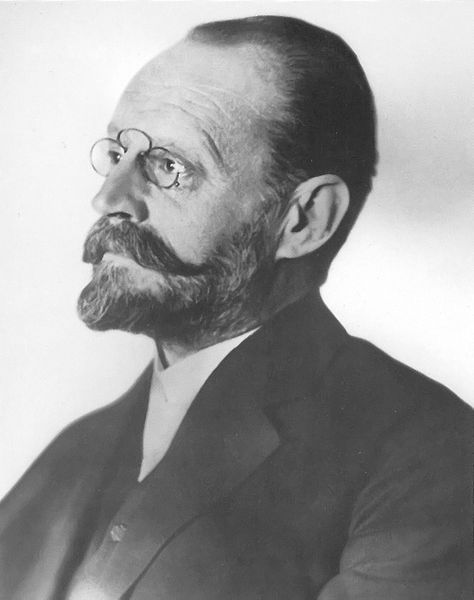 ПРАЗЕОДИМ  -  назван от двух греческих слов — «зеленый» и «близнец».
такому названию 
     он обязан цвету 
     его солей.
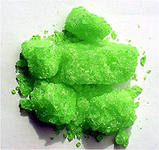 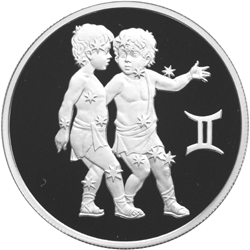 НЕОДИМ
ОТКРЫТ   В  1885 ГОДУ
австрийский химик
Карл Ауэр фон Вельсбах
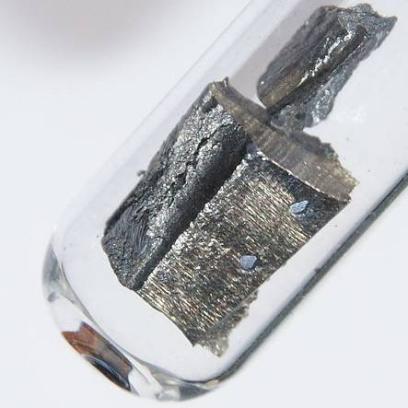 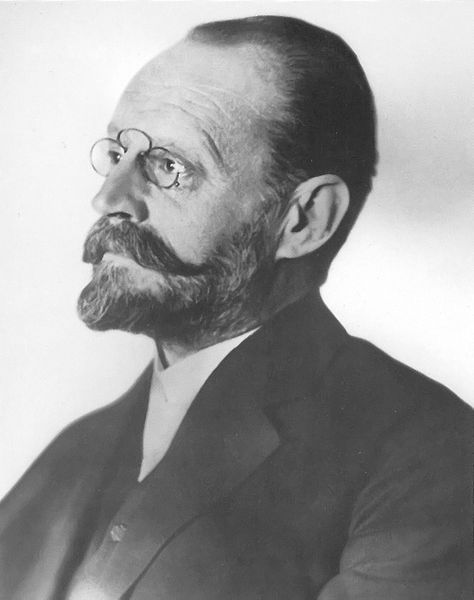 НЕОДИМ  -
назван от двух греческих слов — «новый» и «близнец».
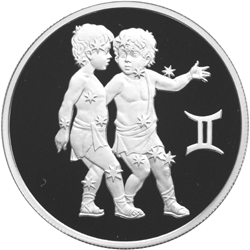 ПРИМЕТИЙ
ОТКРЫТ   В  1945 ГОДУ
американские химики 
Джейкоб Маринский, 
Лоренс Гленденин 
И Чарльз Кориэлл
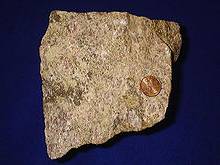 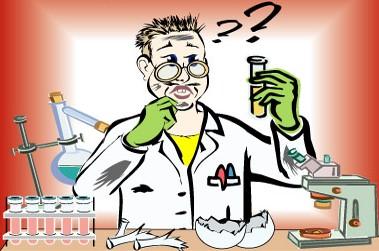 ПРОМЕТИЙ  - назван от имени мифического героя Прометея, защитника людей, похитившего у Зевса огонь и передавшего его людям.
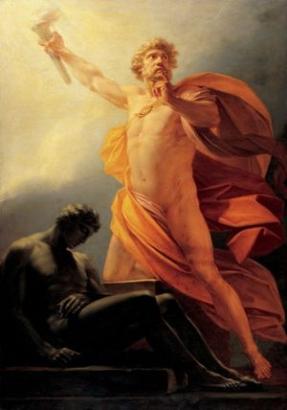 САМАРИЙ
ОТКРЫТ   В  1847 ГОДУ
французские химики
Жан де Лафонтен       и 
Поль Эмиль Лекок де Буабодран
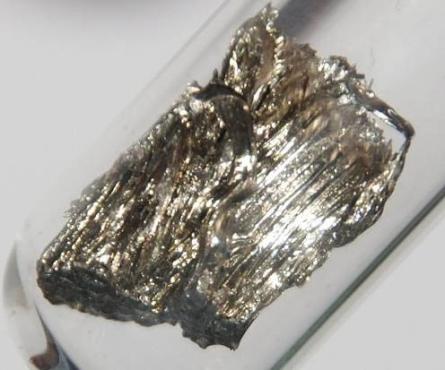 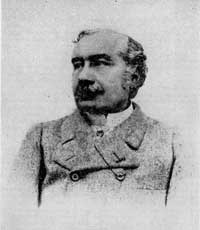 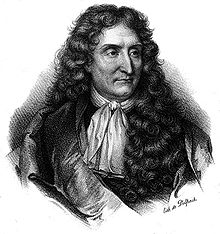 САМАРИЙ  -  был назван в честь русского горного инженера, Василия Евграфовича Самарского-Быходца.
ЕВРОПИЙ
ОТКРЫТ   В 1901 ГОДУ
французский химик
Эже́н Анатоль Демарсе́
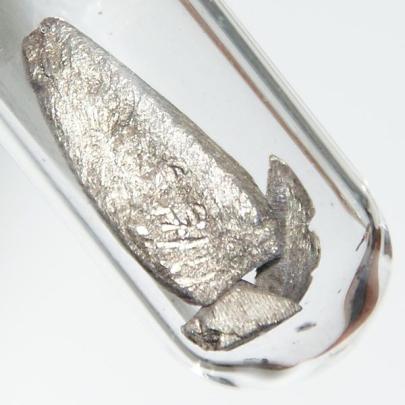 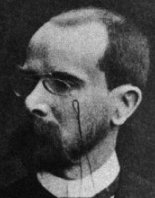 ЕВРОПИЙ -  ему дали название — в честь Европы.
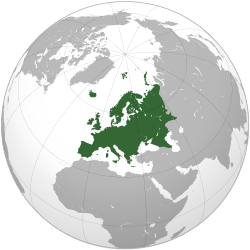 ГАДОЛИНИЙ
ОТКРЫТ   В  1880 ГОДУ
французский химик
Жан Шарль Галиссар 
де Мариньяк
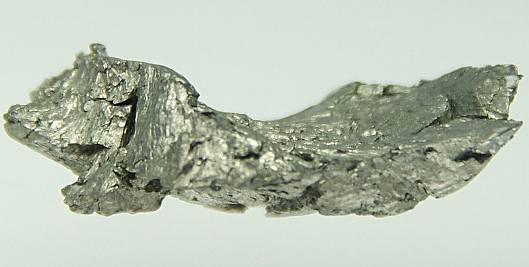 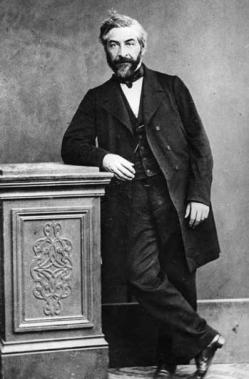 ГАДОЛИНИЙ –назван по имени финского химика Ю. Гадолина.
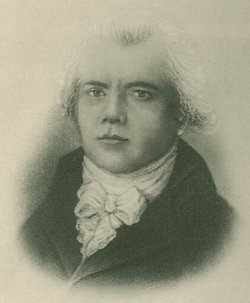 ТЕРБИЙ
ОТКРЫТ   В  1843 ГОДУ
шведский химик 
Карл Густав Мосандер
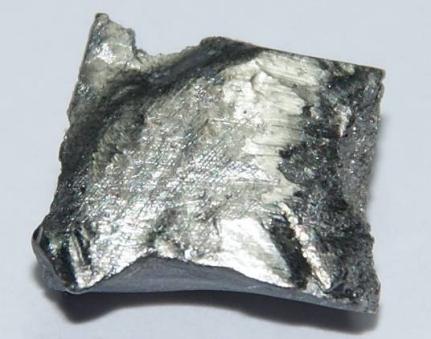 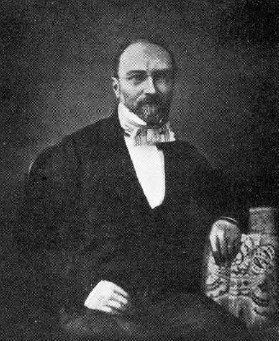 ТЕРБИЙ  - получил название в честь села Иттербю.
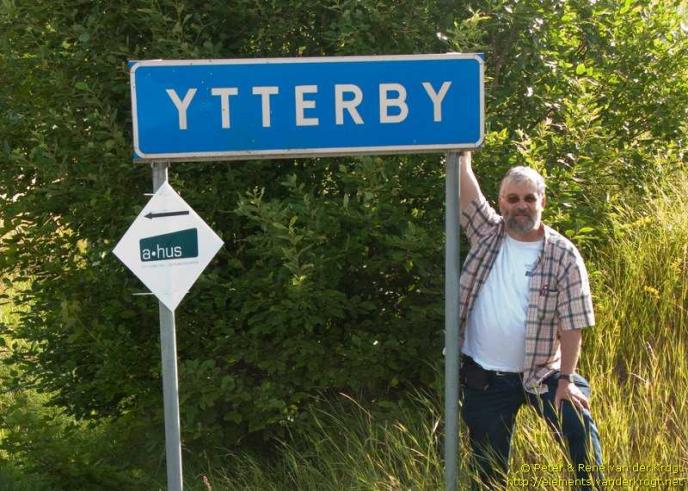 ДИСПРОЗИЙ
ОТКРЫТ   В 1886 ГОДУ
французский химик
Поль Эмиль Лекок де Буабодран
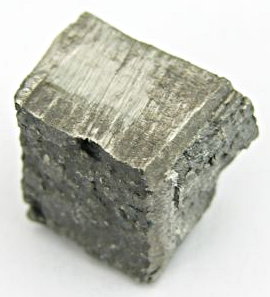 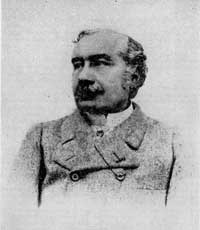 ДИСПРОЗИЙ  -назван от древне-греческого ― «труднодоступный».
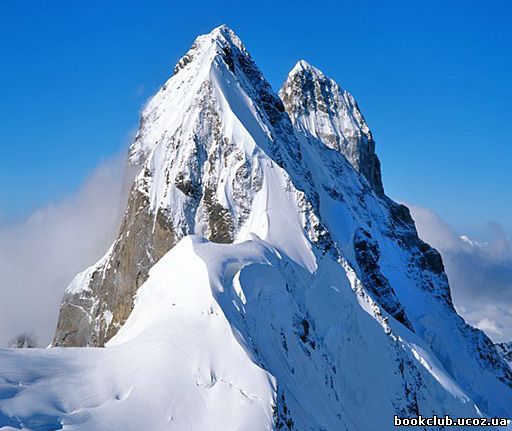 ГОЛЬМИЙ
швейцарский химик 
Дж. Л. Соре
ОТКРЫТ   В  1879 ГОДУ
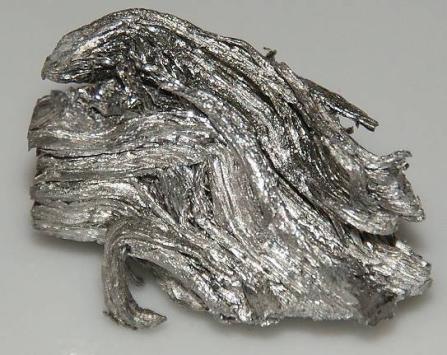 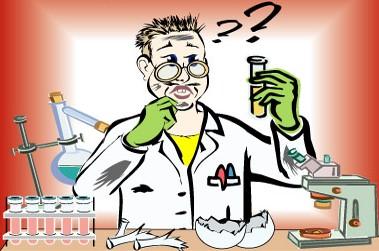 ГОЛЬМИЙ  - назван в честь Стокгольма.
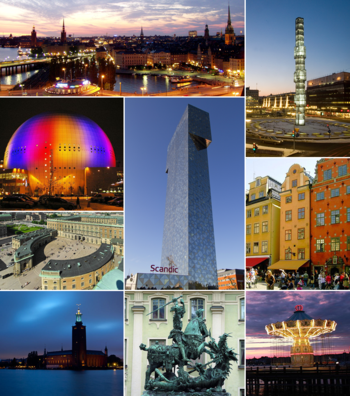 ЭРБИЙ
ОТКРЫТ   В  1843 ГОДУ
шведский химик
Карл Густав Мосандер
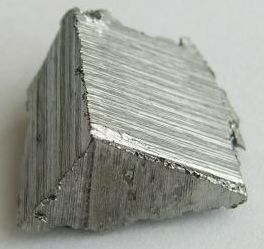 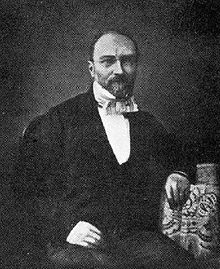 ЭРБИЙ  - получил название в честь села Иттербю
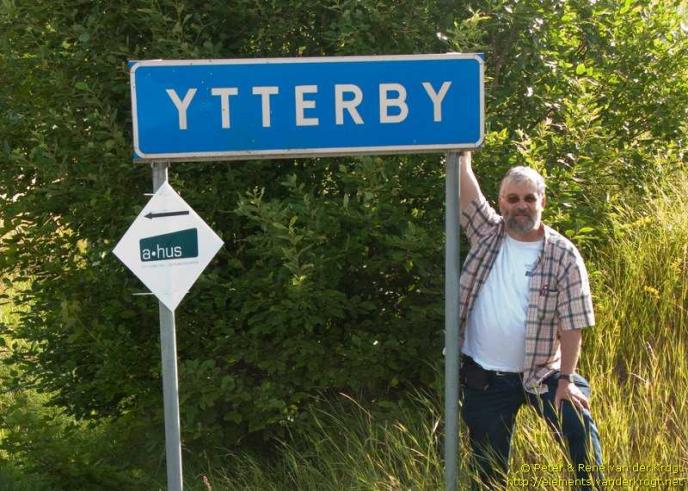 ТУЛИЙ
ОТКРЫТ   В  1879 ГОДУ
шведский химик
Пер Теодор Клеве
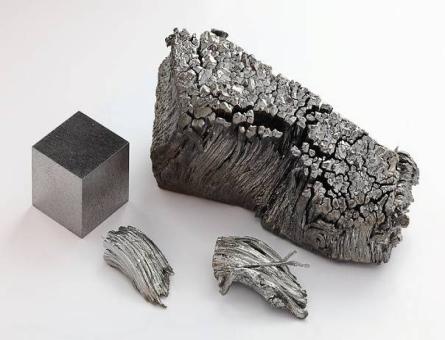 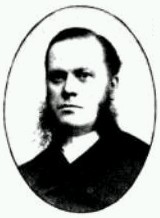 ТУЛИЙ  - в честь расположенного на севере Европы легендарного острова Туле.
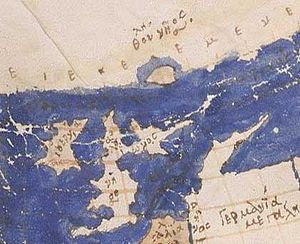 ИТТЕРБИЙ
ОТКРЫТ   В  1843 ГОДУ
шведский химик 
Карл Густав Мосандер
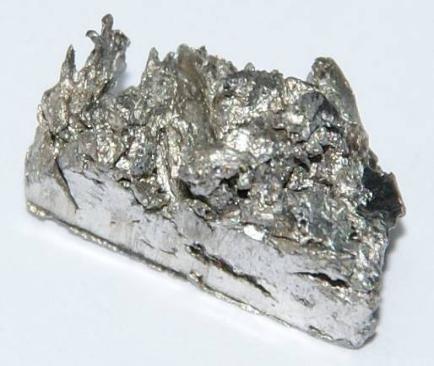 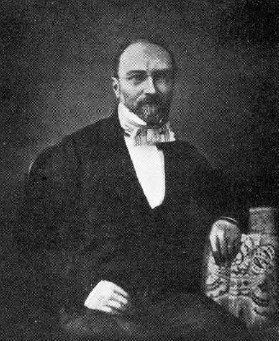 ИТТЕРБИЙ  - получил название в честь села Иттербю.
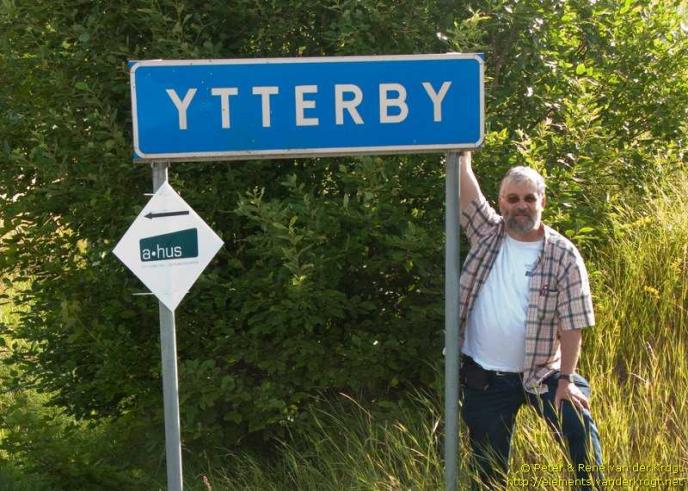 ЛЮТЕЦИЙ
ОТКРЫТ   В  1907 ГОДУ
французский химик 
Жорж Урбэн
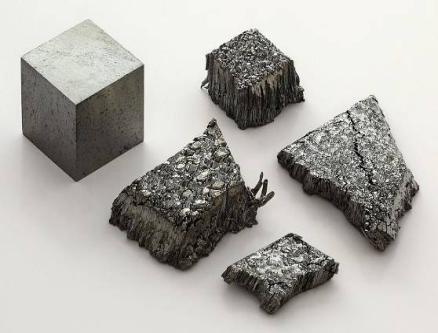 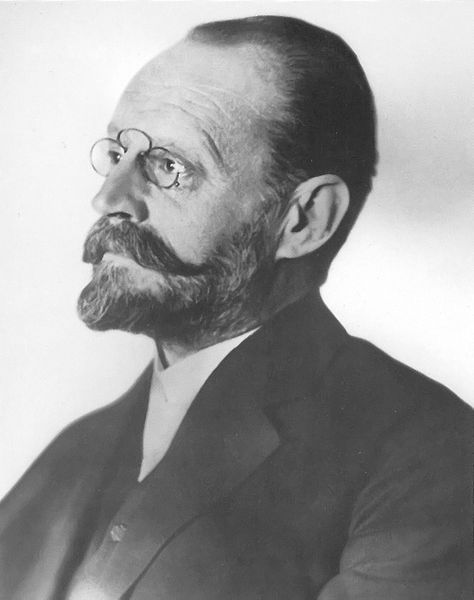 ЛЮТЕЦИЙ  -  от латинского названия Парижа
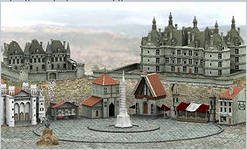 ТОРИЙ
ОТКРЫТ   В 1828 ГОДУ
шведский химик
Йёнс Якоб Берцелиус
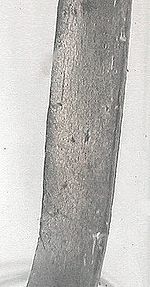 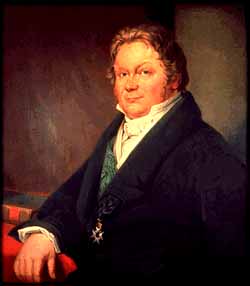 ТОРИЙ  - назван по имени бога грома Тора скандинавской мифологии.
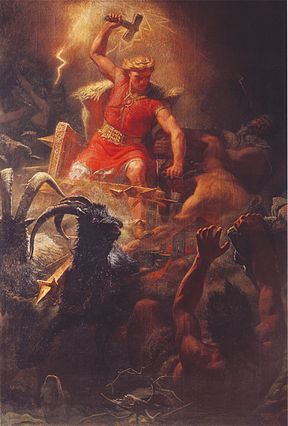 ПРОАКТИНИЙ
ОТКРЫТ  В 1913 ГОДУ
американские химики
Казимир Фаянс 
и  О. Гёринг
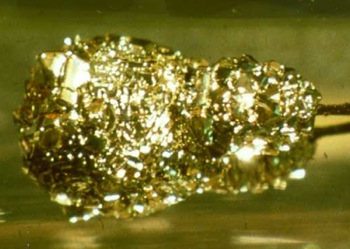 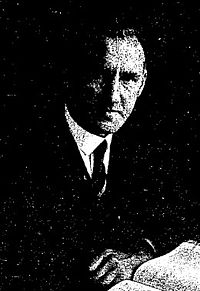 ПРОТАКТИНИЙ – назван так потому, что он являлся предшественником актиния.
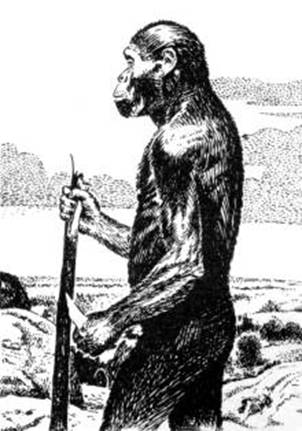 УРАН
ОТКРЫТ  В 1789 ГОДУ
немецкий химик
Клапрот Мартин Генрих
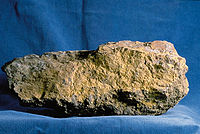 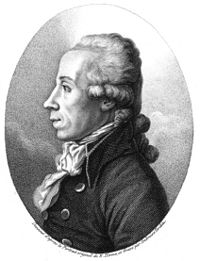 УРАН – назван честь самой далёкой из известных тогда планет.
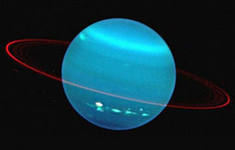 НЕПТУНИЙ
ОТКРЫТ   В 1940 ГОДУ
американские физики
Эдвин Маттисон Макмиллан 
и Филипп Хауге Абельсон
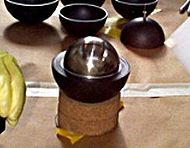 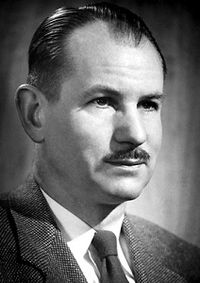 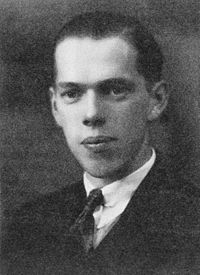 НЕПТУНИЙ - название образовано от планеты Нептун.
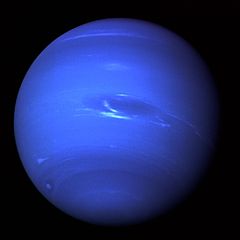 ПЛУТОНИЙ
ОТКРЫТ   В  1934 ГОДУ
в лаборатории 
им Лоуренса  
в г. Беркли
Гленн Теодор Сиборг
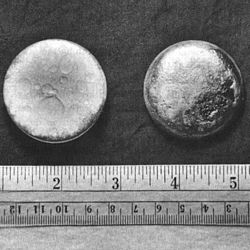 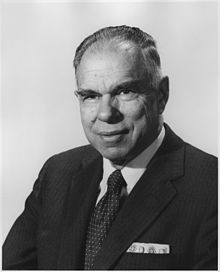 ПЛУТОНИЙ – название образовано от планеты Плутон
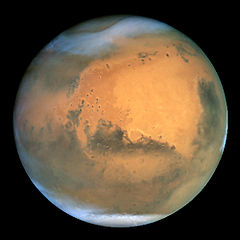 АМЕРЕЦИЙ
СИНТЕЗИРОВАН В 1944 ГОДУ
в лаборатории 
им Лоуренса  
в г. Беркли
Гленн Теодор Сиборг
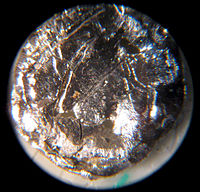 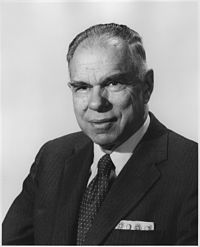 АМЕРИЦИЙ – назвали в честь Америки.
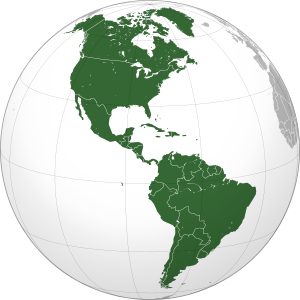 КЮРИЙ
СИНТЕЗИРОВАН В 1944 ГОДУ
в лаборатории 
им Лоуренса  
в г. Беркли
Гленн Теодор Сиборг
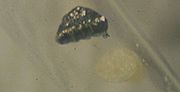 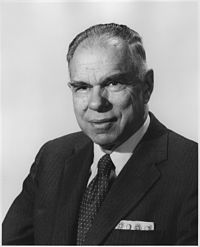 КЮРИЙ – назван в честь Пьера и Марии Кюри.
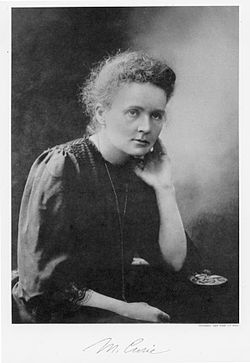 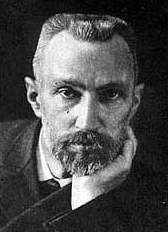 БЕРКЛИЙ
СИНТЕЗИРОВАН В 1949 ГОДУ
в лаборатории 
им Лоуренса  
в г. Беркли
Гленн Теодор Сиборг
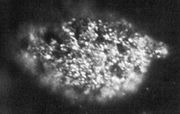 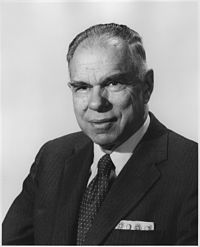 БЕРКЛИЙ -  по названию города Беркли, в котором он был впервые получен.
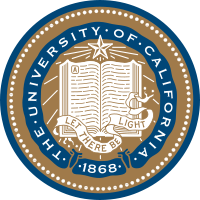 КАЛИФОРНИЙ
СИНТЕЗИРОВАН В 1950 ГОДУ
в лаборатории 
им Лоуренса  
в г. Беркли
Гленн Теодор Сиборг
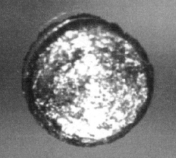 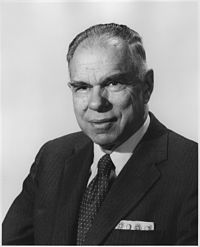 КАЛИФОРНИЙ - назван в честь Калифорнийского университета в Беркли.
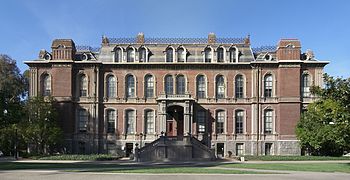 ЭЙНШТЕЙНИЙ
ОТКРЫТ   В декабре 1952 
ГОДУ
в лаборатории 
им Лоуренса  
в г. Беркли
Гленн Теодор Сиборг 
.
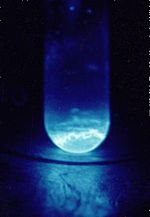 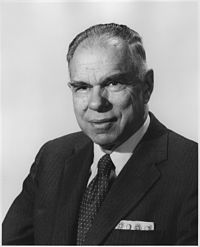 ЭЙНТЕЙНИЙ –назвали в честь ученого А. Энштейна
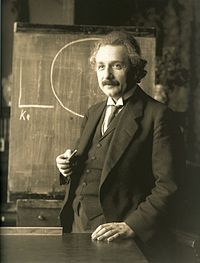 ФЕРМИЙ
СИНТЕЗИРОВАН В 1952 ГОДУ
американский физик
Альберт Гиорсо
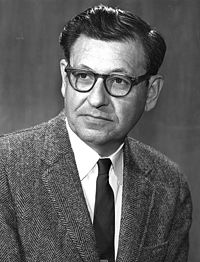 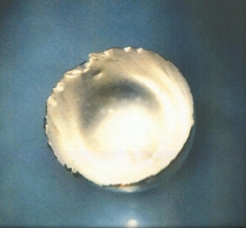 ФЕРМИЙ – назван по имени итало-американского физика Энрико Ферми.
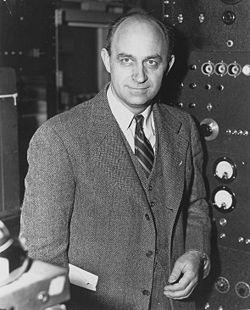 МЕНДЕЛЕВИЙ
СИНТЕЗИРОВАН В 1955 ГОДУ
американские ученые
Альфред Гиорсо, 
Беруэлл Харви, 
Грегори Чоппин 
и   Стенли Томпсон.
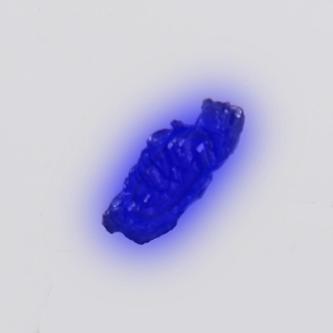 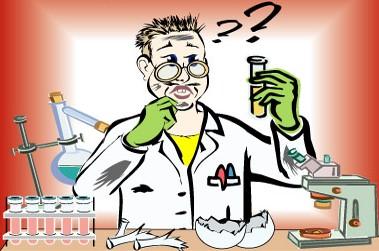 МЕНДЕЛЕВИЙ – назван в честь Дмитрия Ивановича Менделеева.
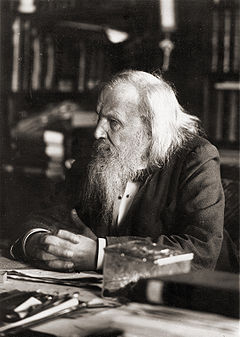 НОБЕЛИЙ
СИНТЕЗИРОВАН В 1957 ГОДУ
группа учёных, 
работавших в Стокгольме (Швеция).
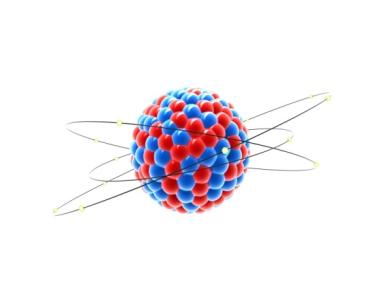 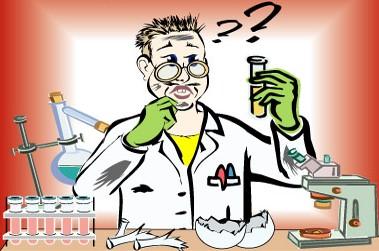 НОБЕЛИЙ –  назвали элемент в честь Альфреда Нобеля.
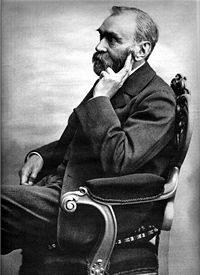 ЛОУРЕНЦИЙ
СИНТЕЗИРОВАН В 1965 ГОДУ
советские учёные
под руководством 
Георгия  Николаевича Флёрова
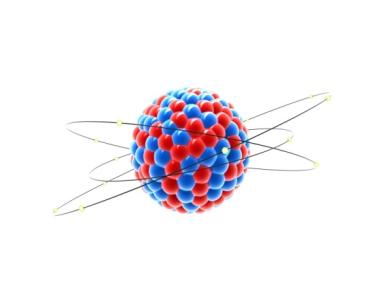 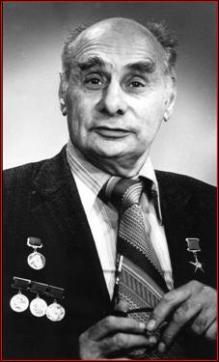 ЛОУРЕНСИЙ –  в честь Эрнеста Лоуренса.
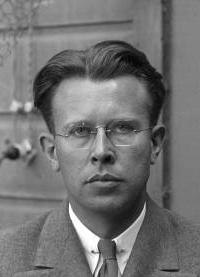